Interacting
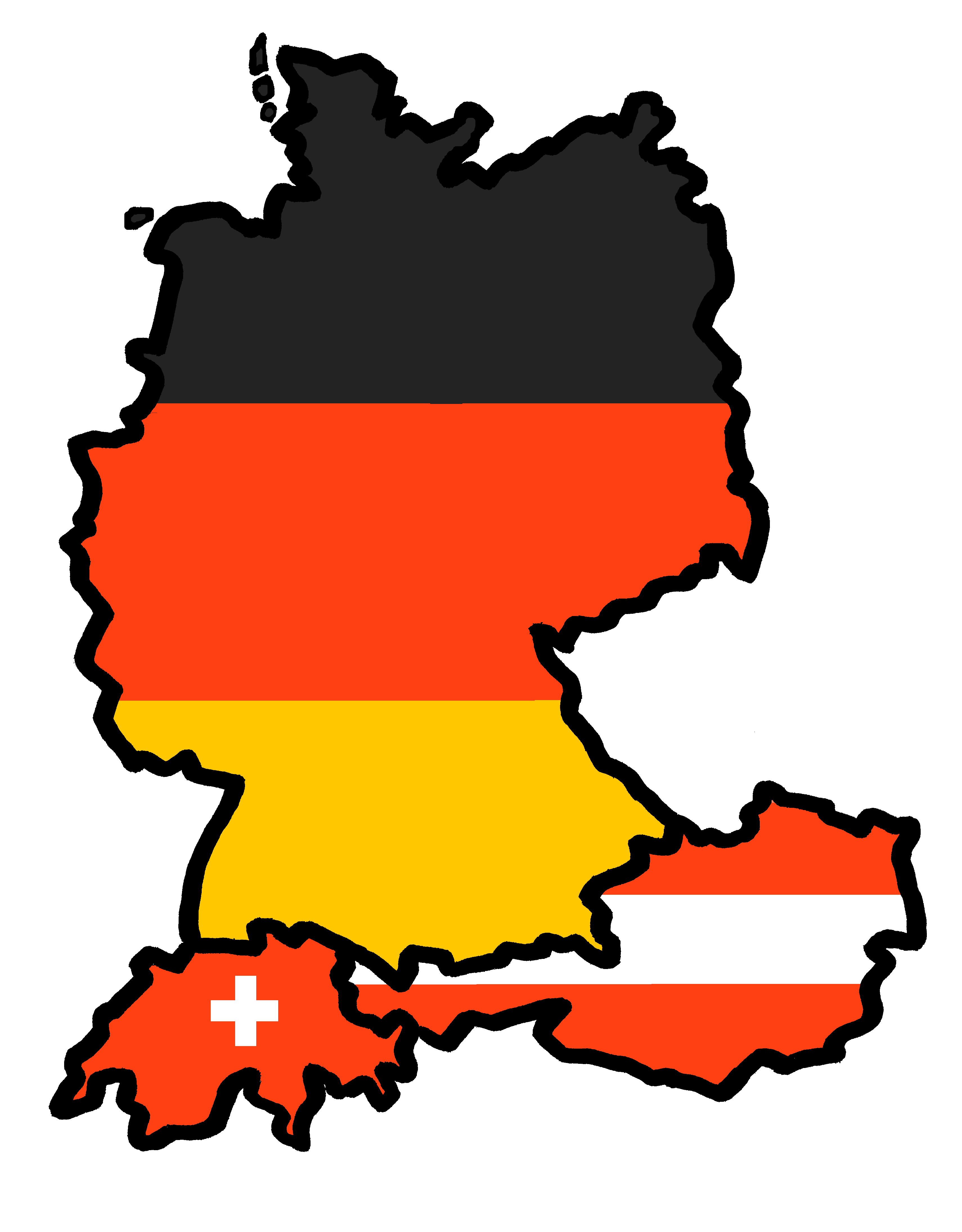 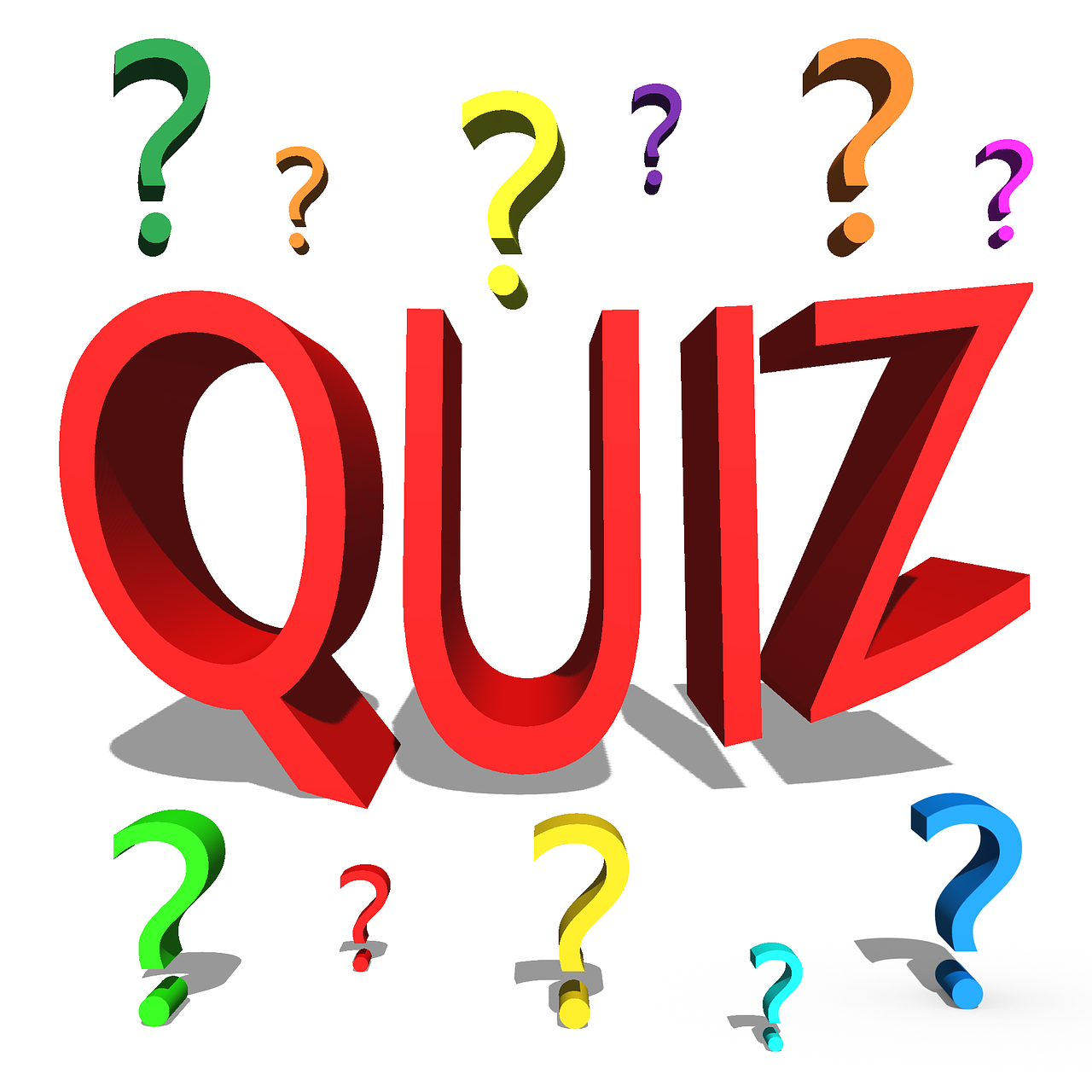 grün
Phonics quiz
Term 1 Week 14
[Speaker Notes: Artwork by Steve Clarke. Pronoun pictures from NCELP (www.ncelp.org). All additional pictures selected from Pixabay and are available under a Creative Commons license, no attribution required.

This lesson contains a phonics assessment to check progress in the SSCs introduced and practised in the first 12 weeks of this year’s course, as well as those from the previous two years. 
The ratio of old to new SSCs in the quiz is approximately 50:50.]
Read aloud the German words.You have not learnt these words so just use what you know about how to pronounce German.  Concentrate on the underlined letters.
Phonics
…
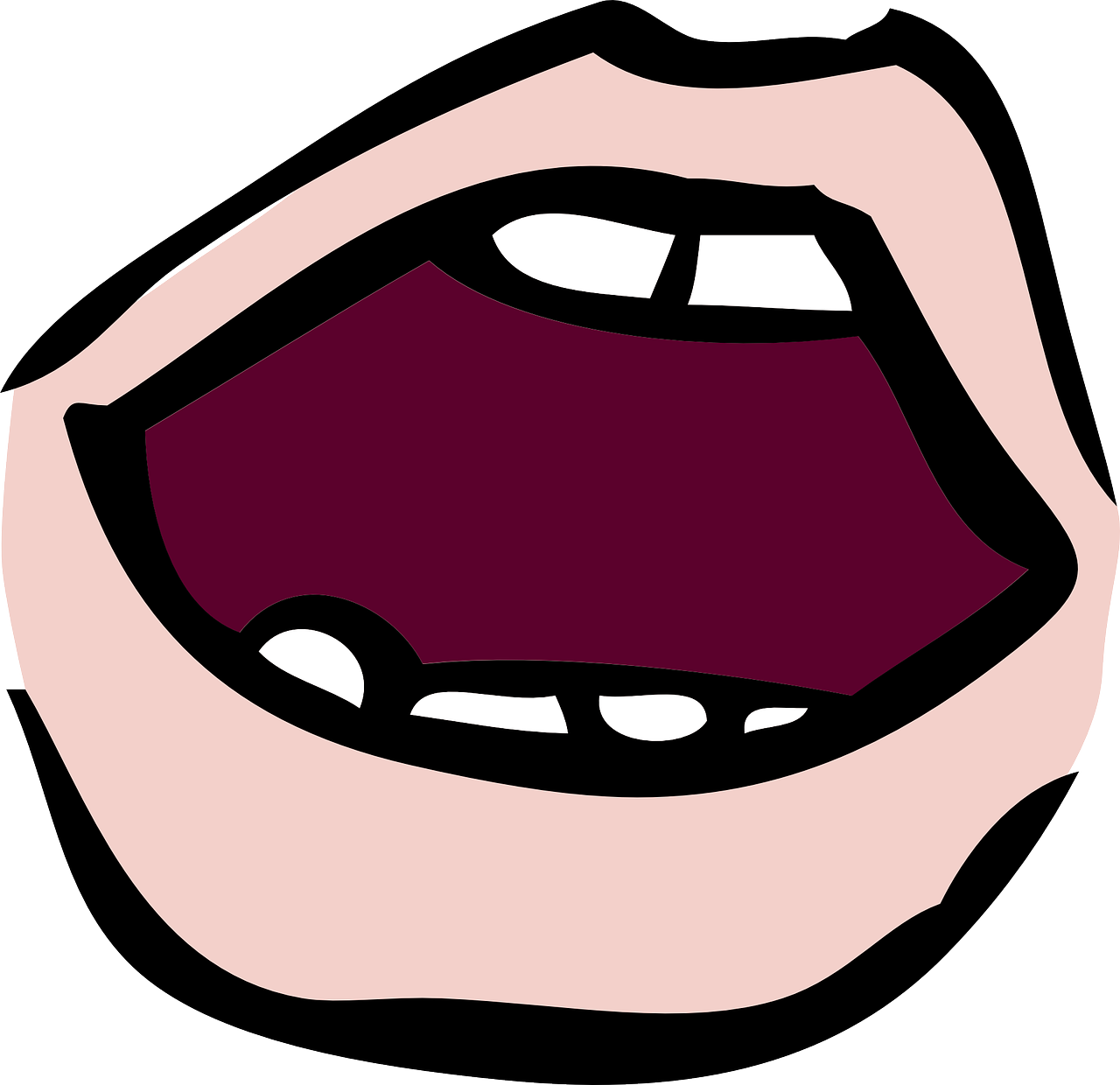 aussprechen
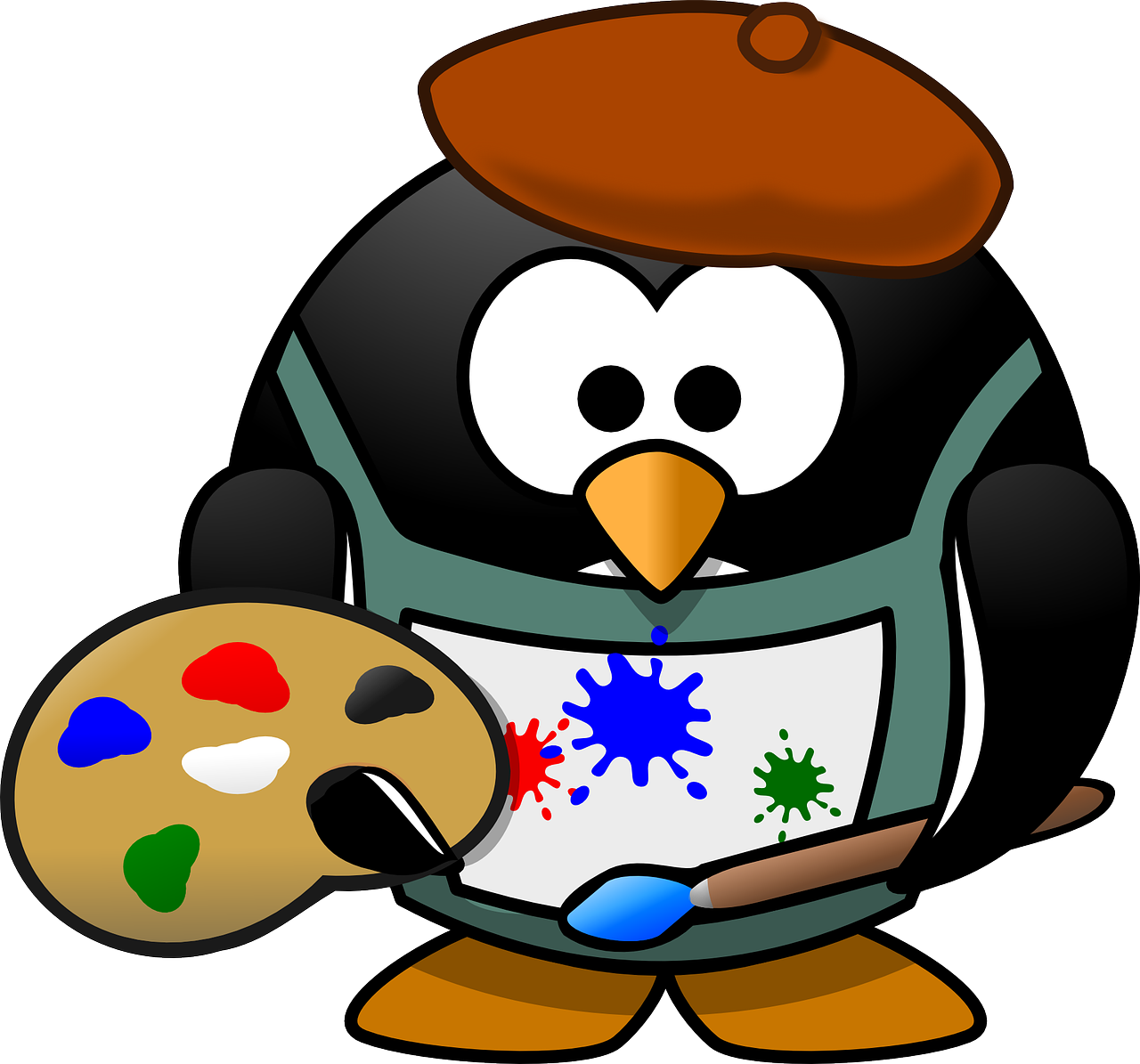 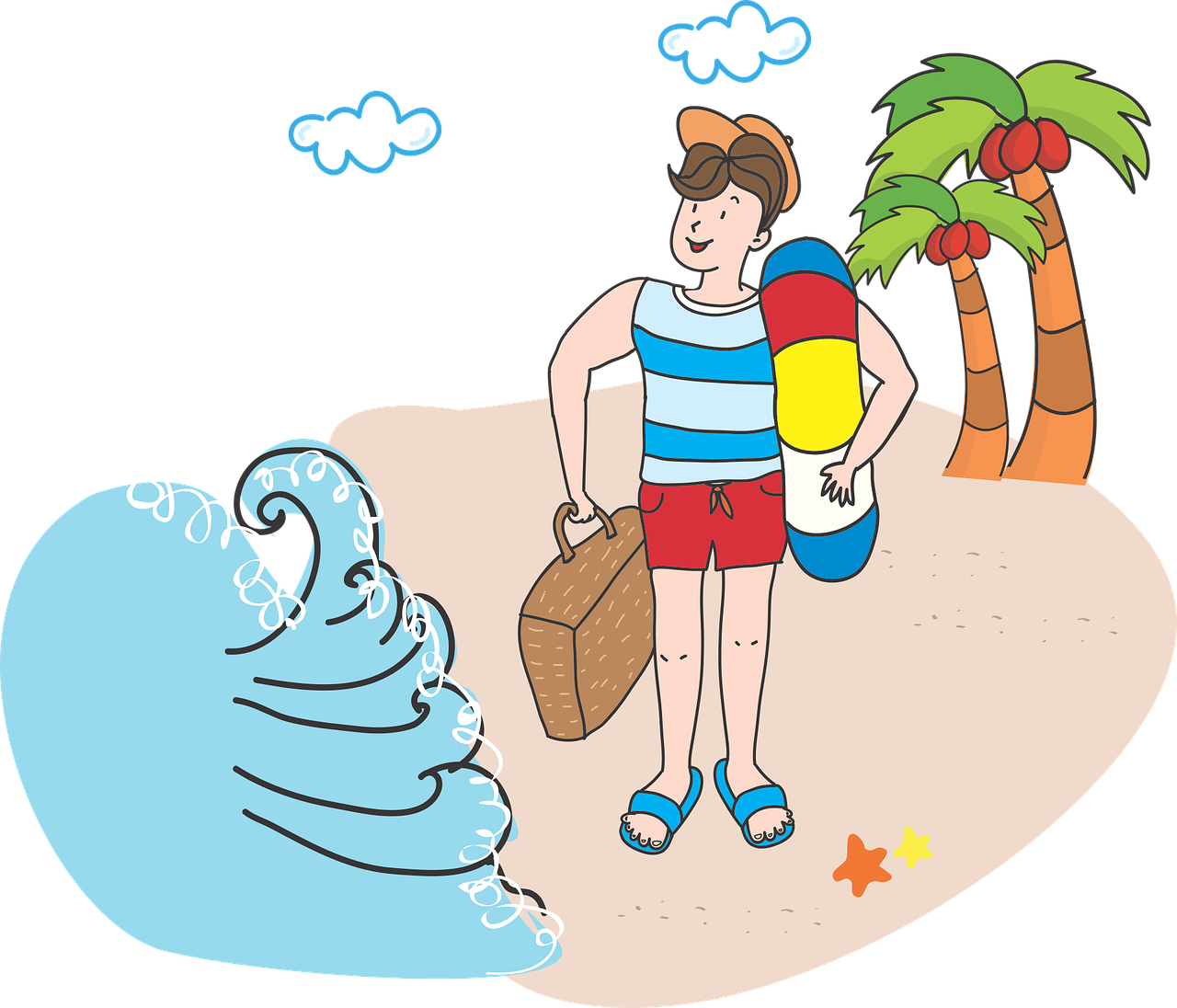 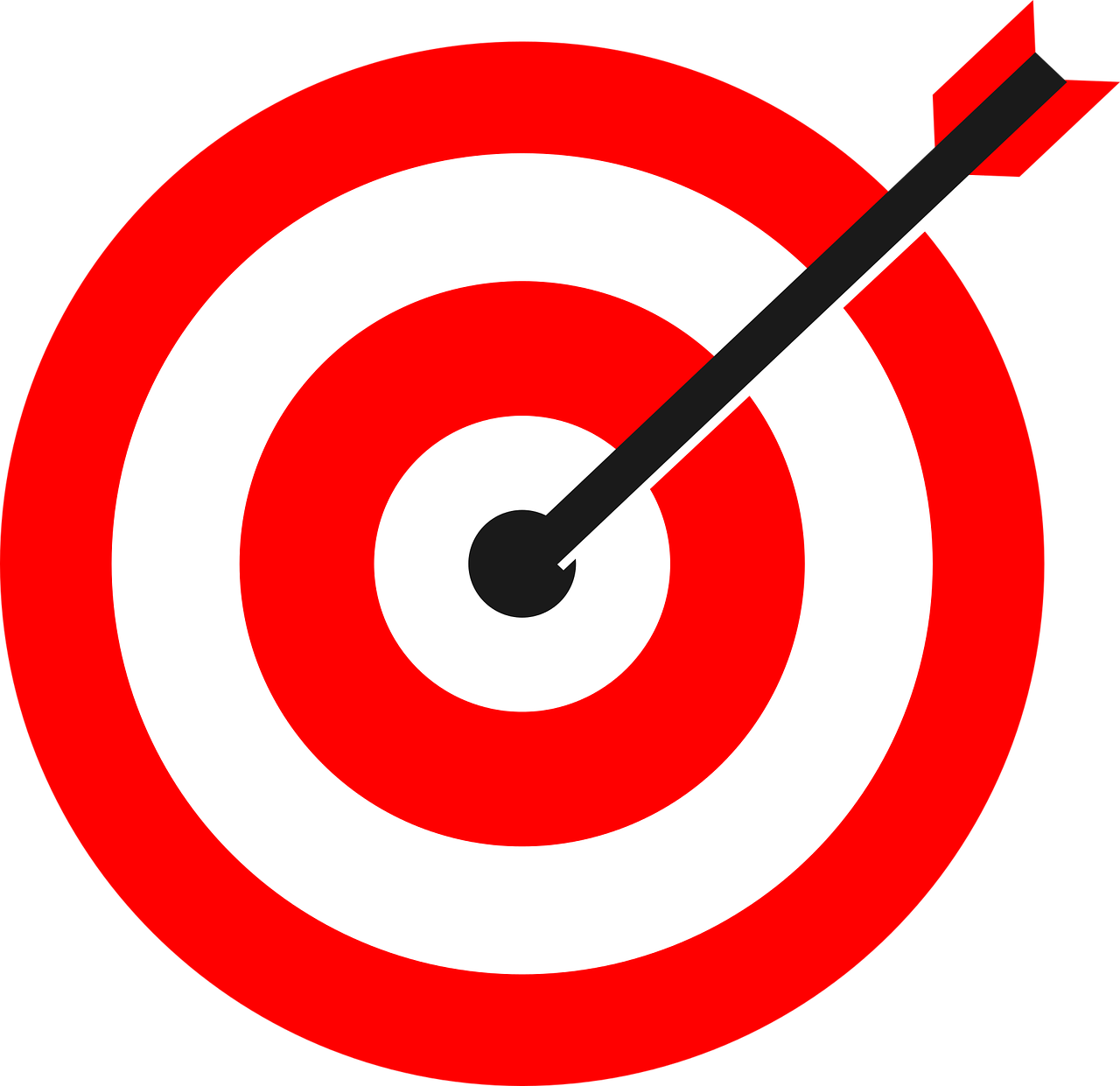 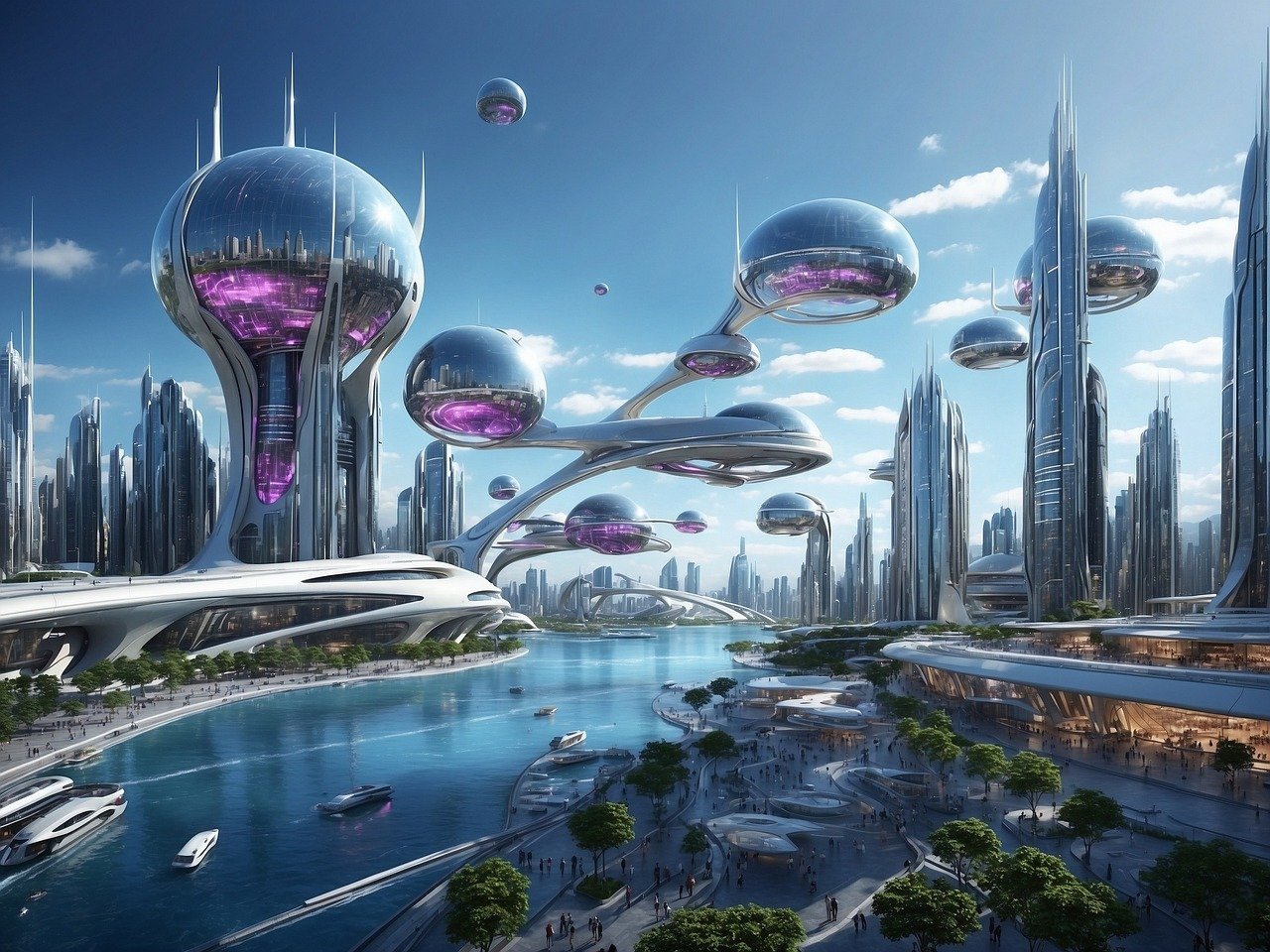 Urlaub
Zukunft
Ziel
Künstler
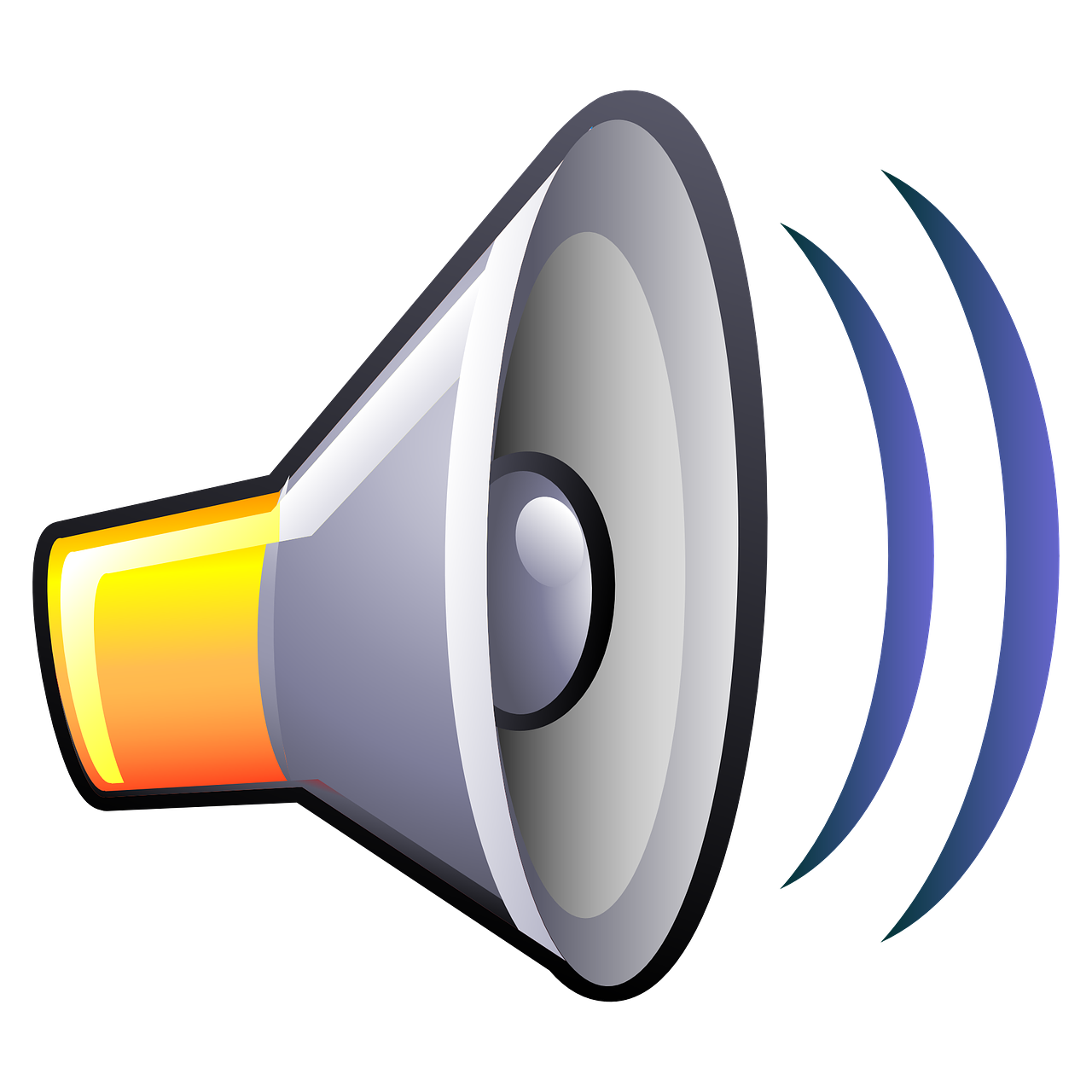 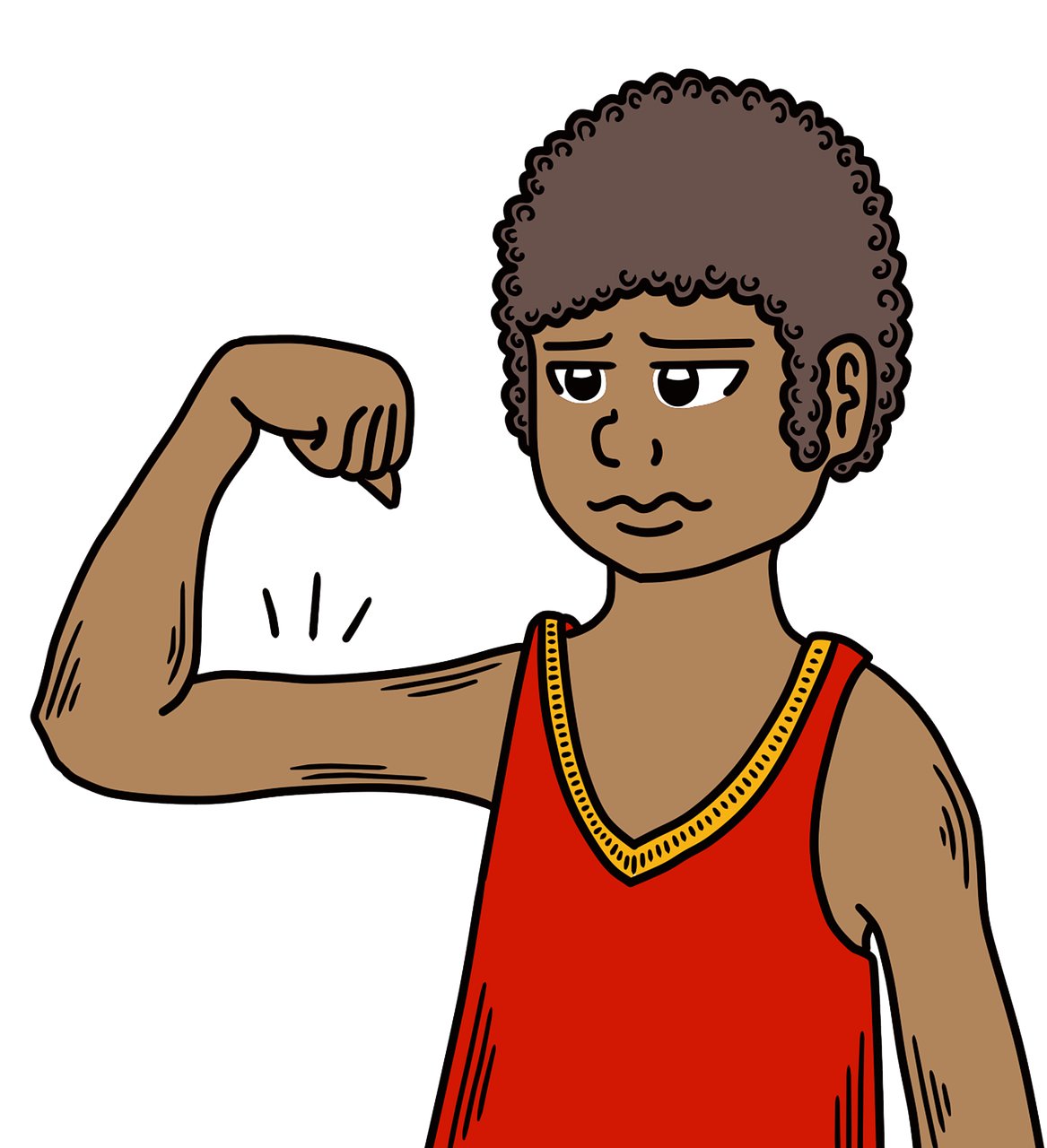 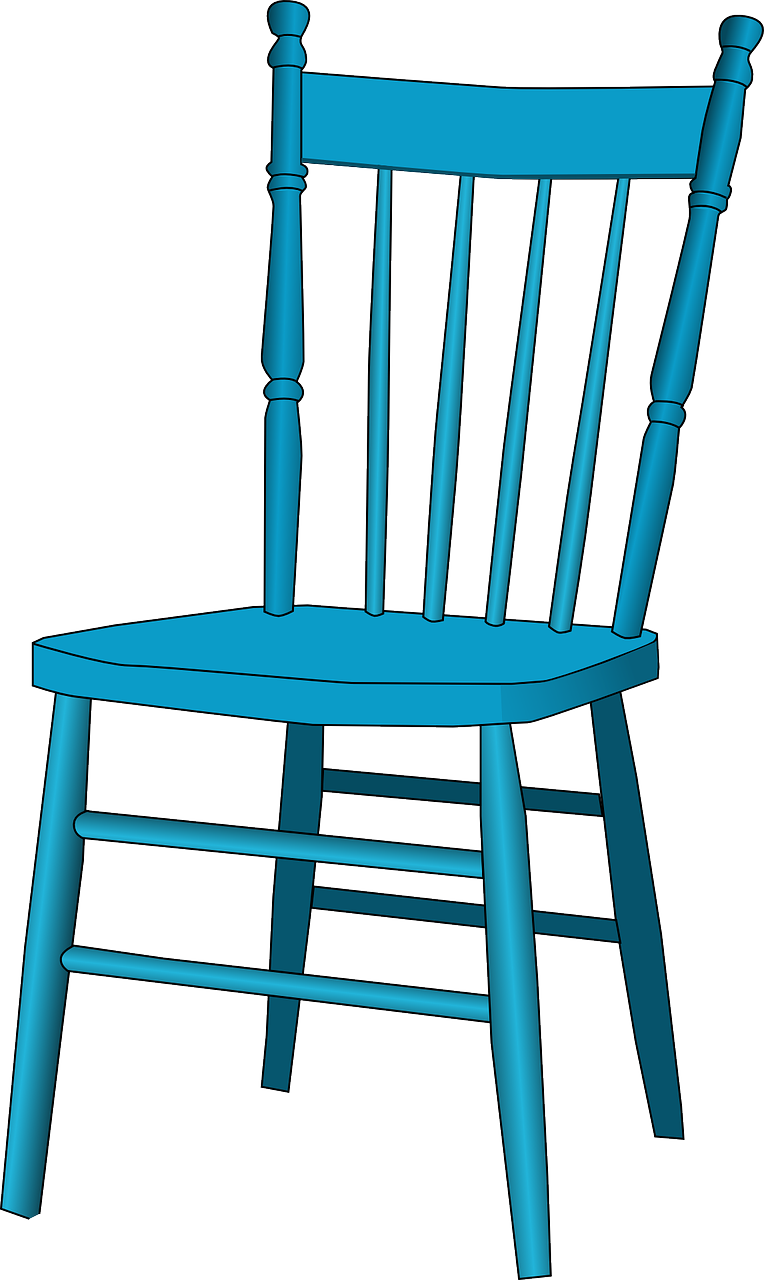 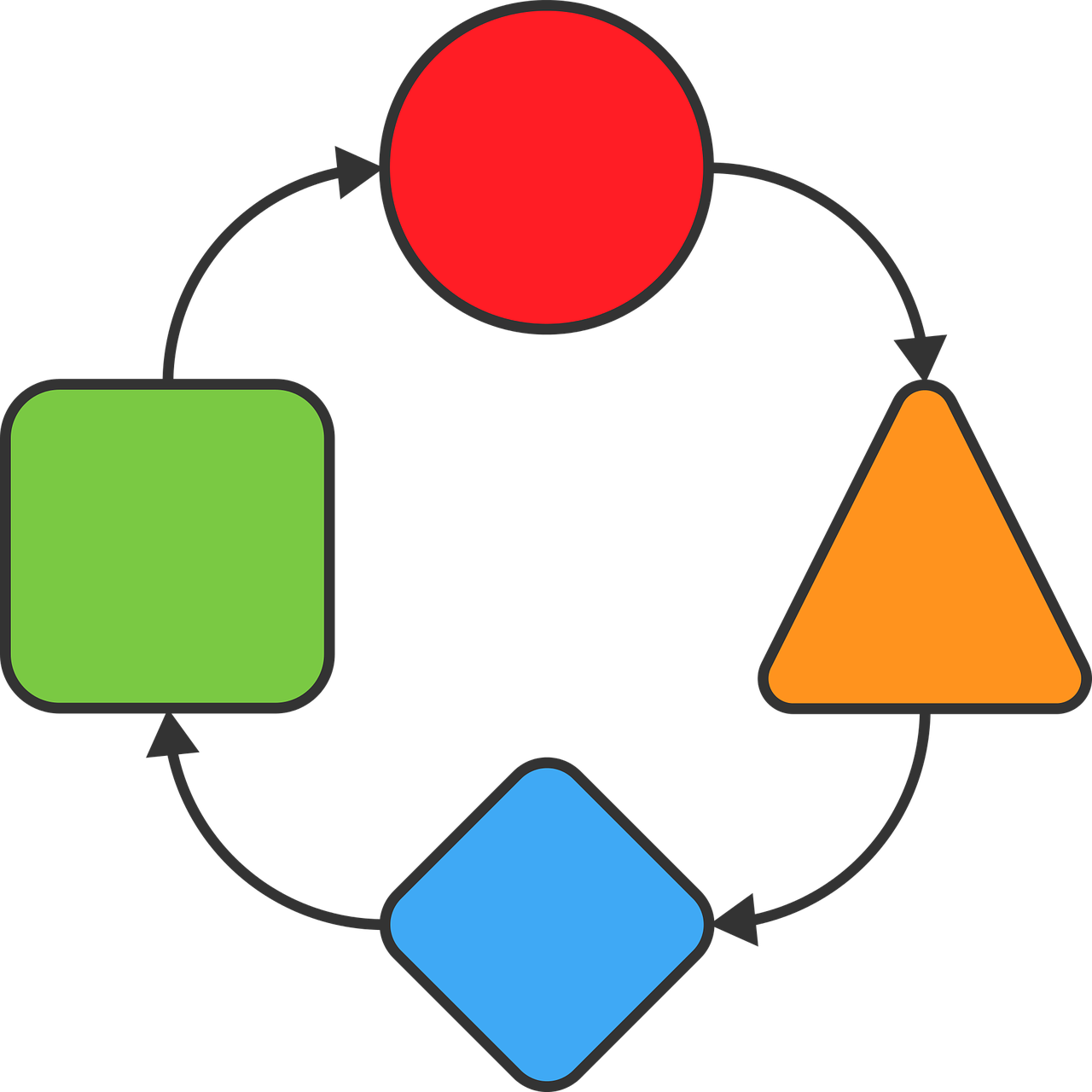 schwach
Stuhl
Methode
laut
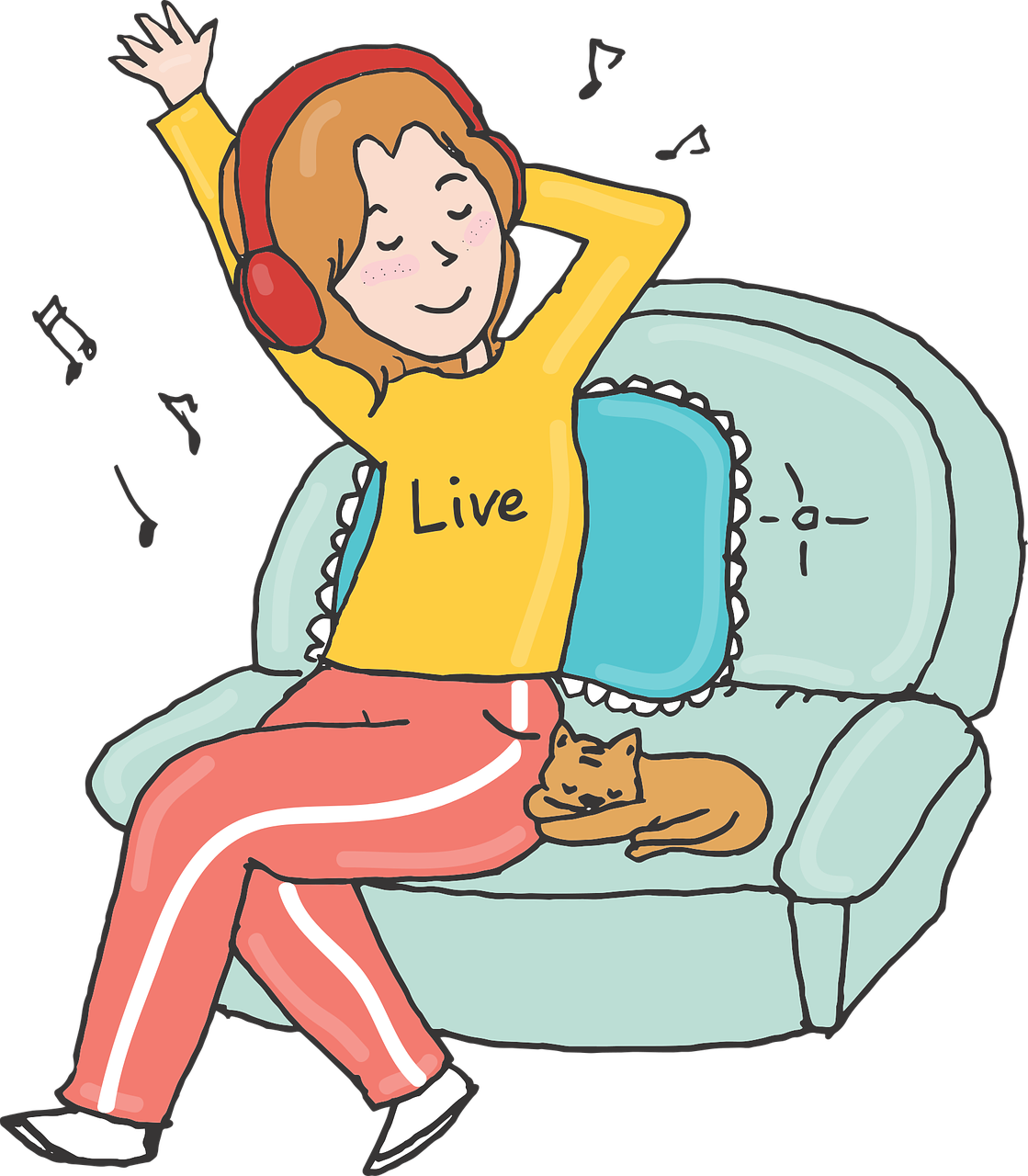 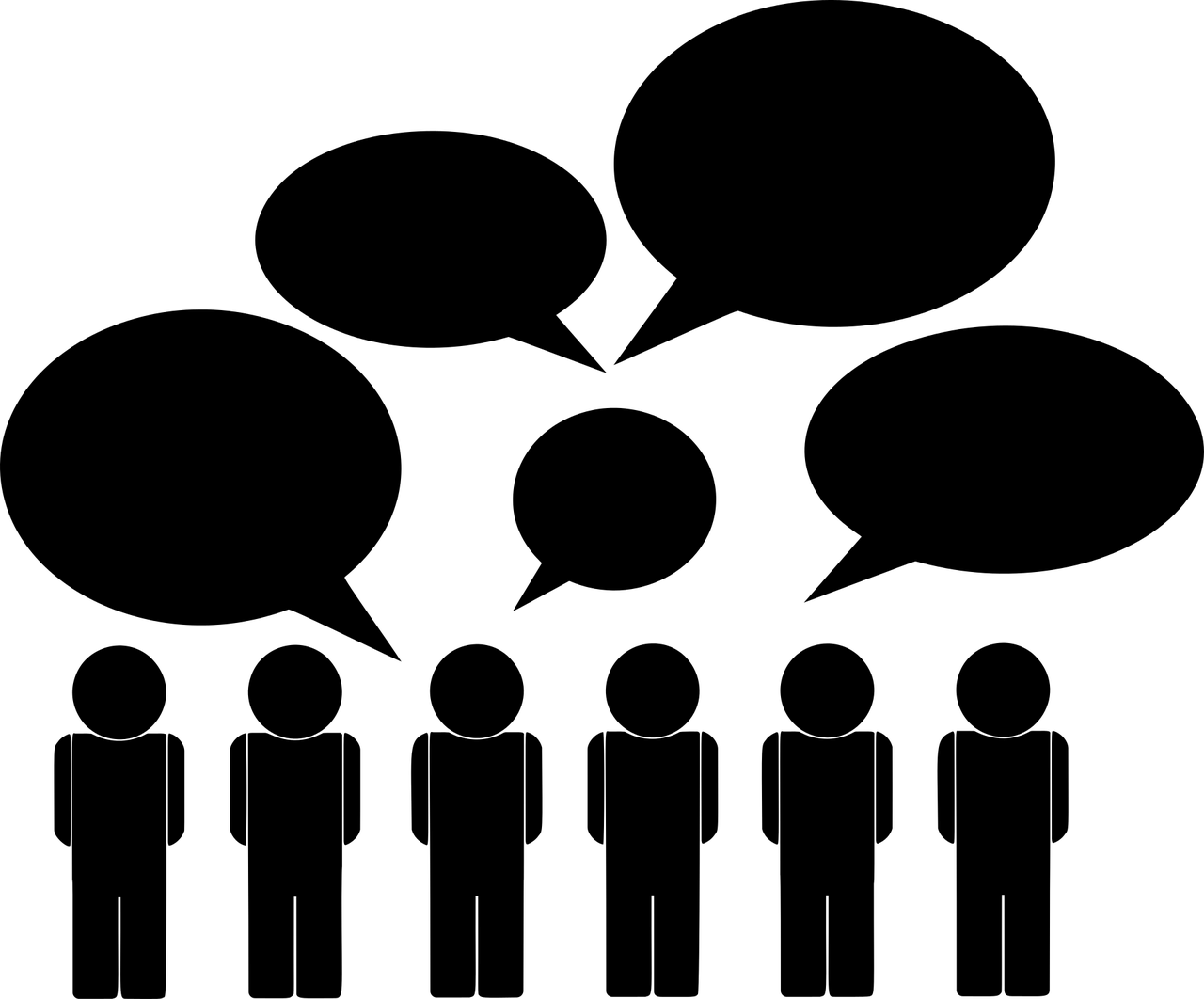 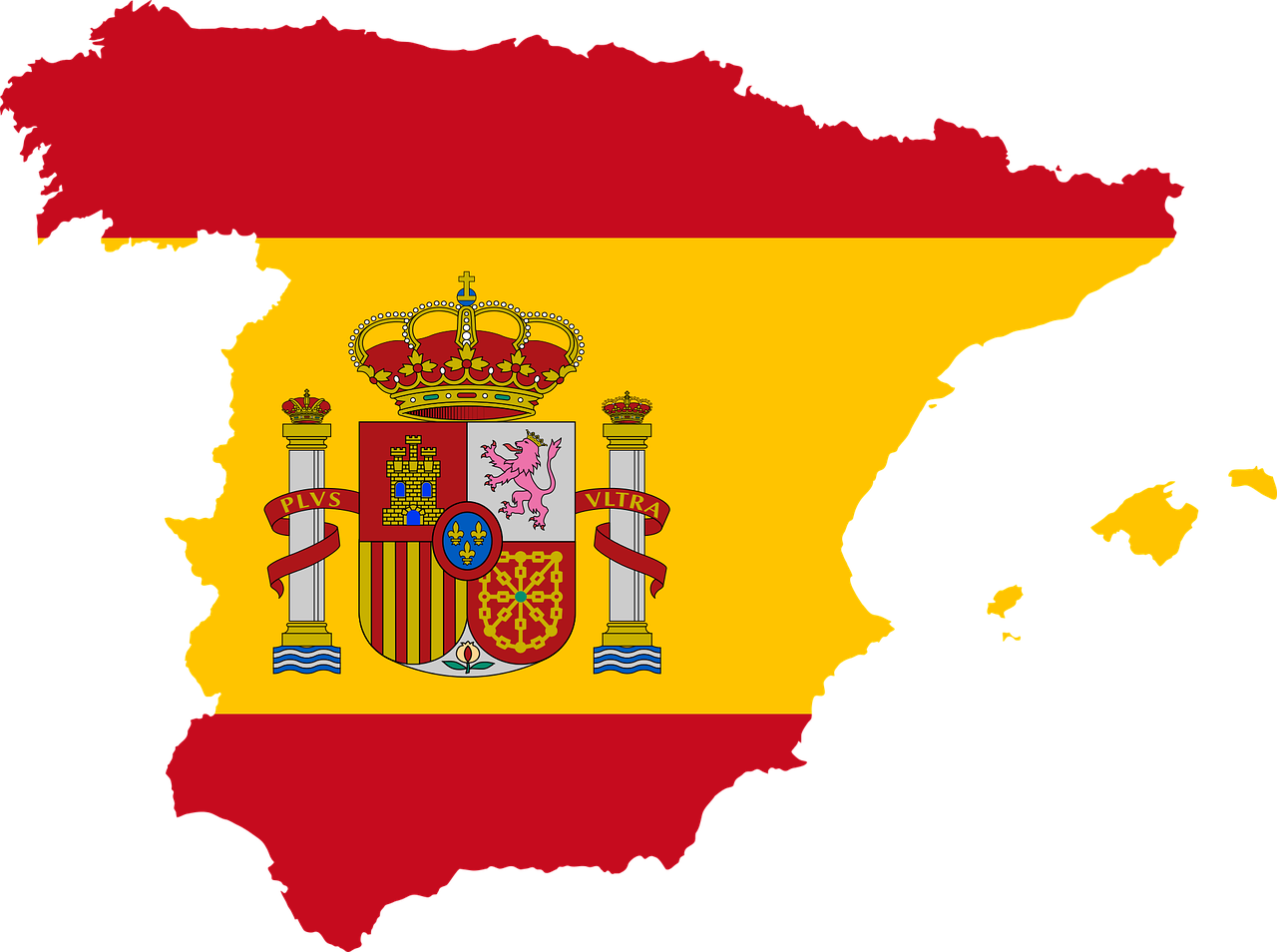 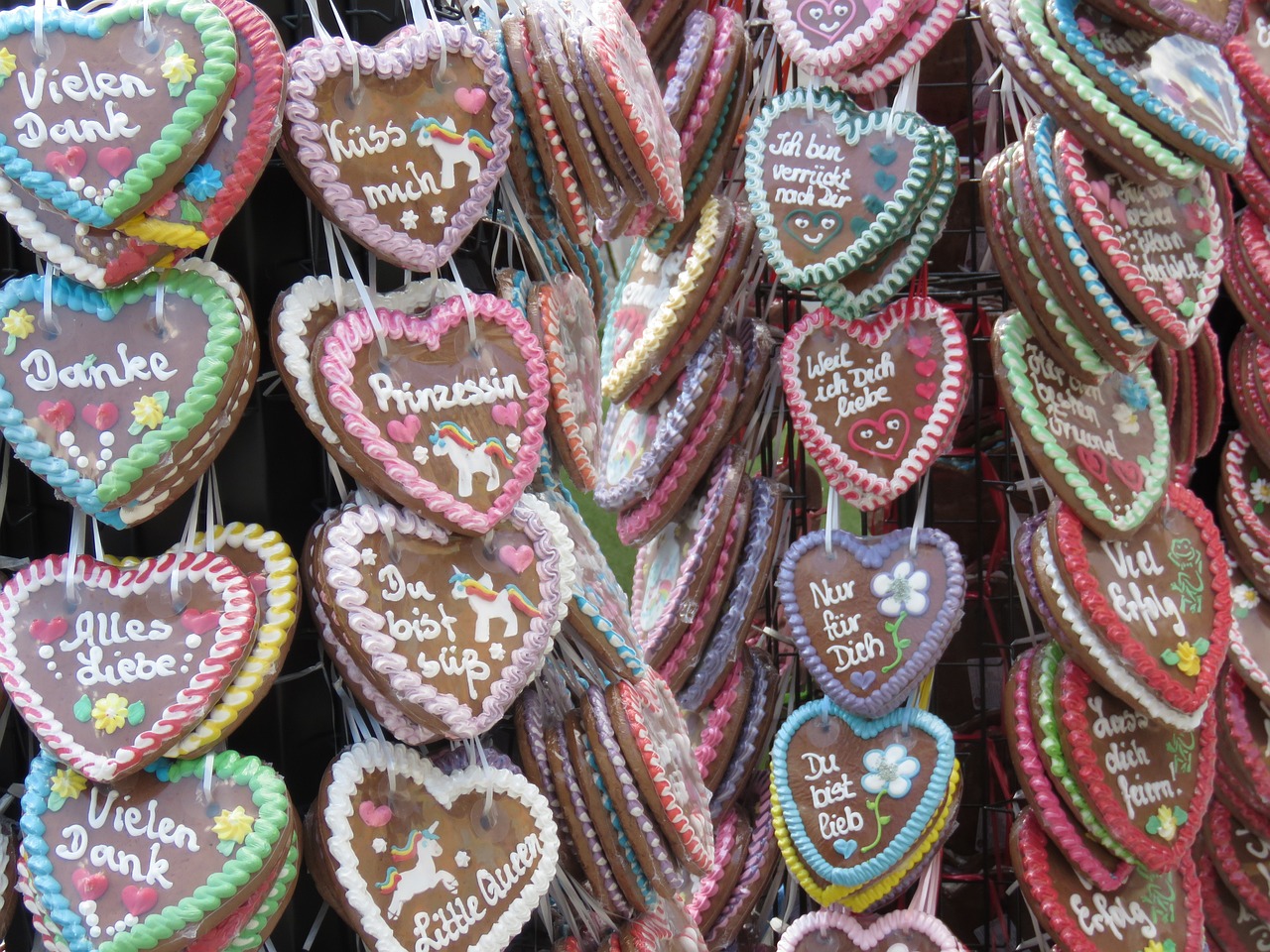 Kommunikation
bequem
Spanien
Lebkuchen
[Speaker Notes: Visual of the pupil handout (printable version of pupil and teacher handouts at the end of this slide deck)
This slide can also be used to share the answers to the assessment once the children have completed it. Click on each photo to hear the word.]
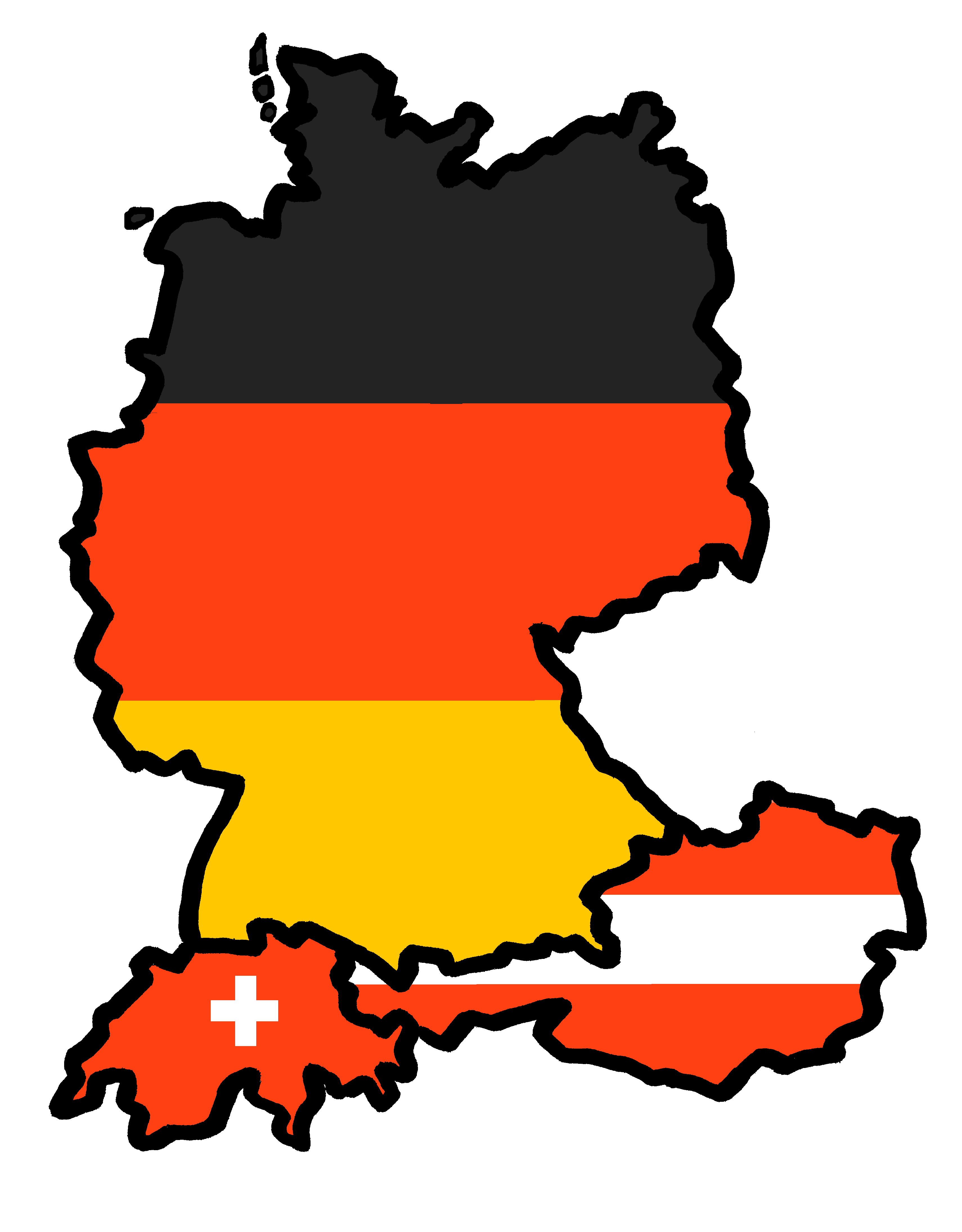 Tschüss!
grün
PhonicsRead aloud the German words.
PhonicsRead aloud the German words.
…
…
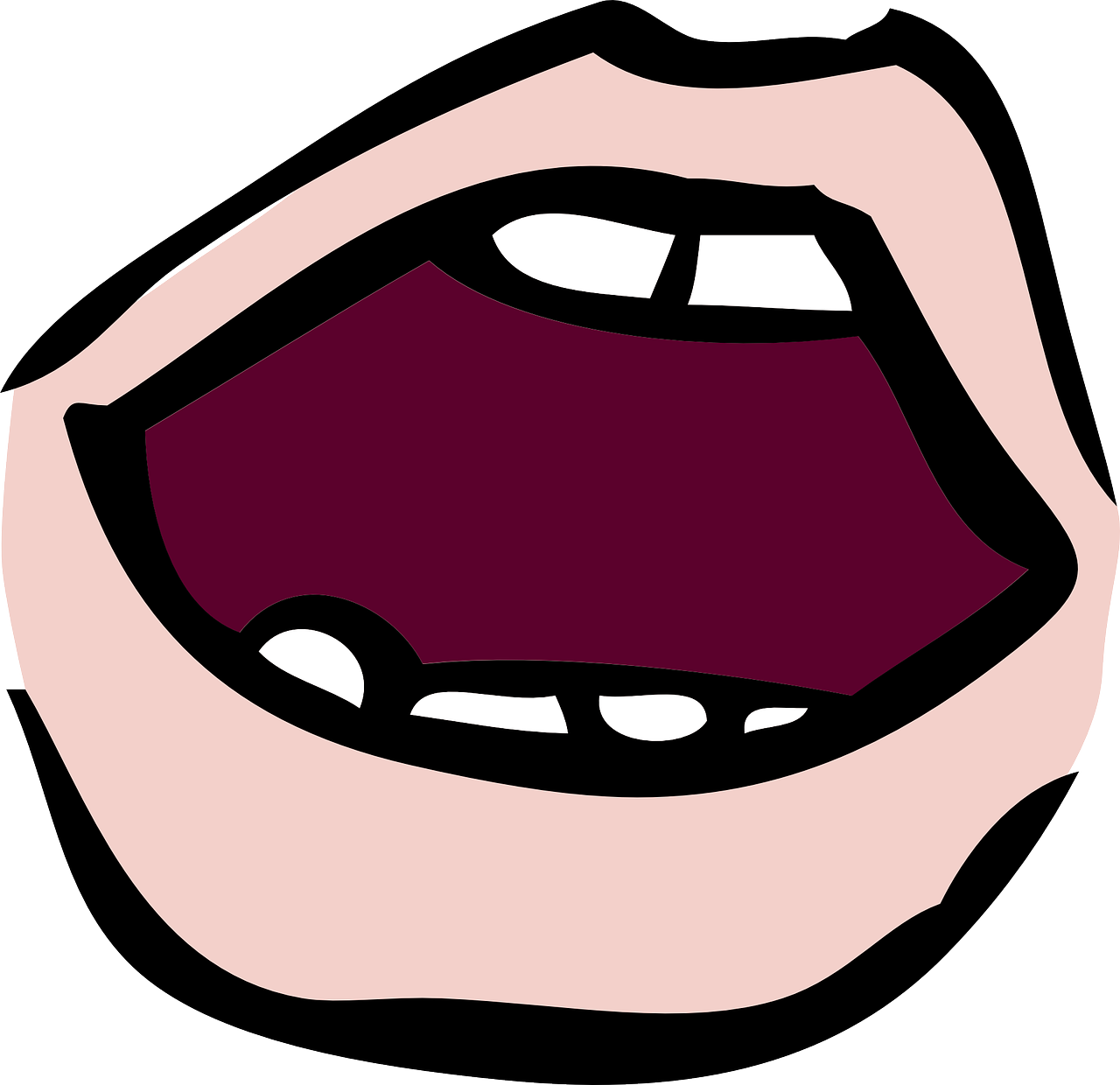 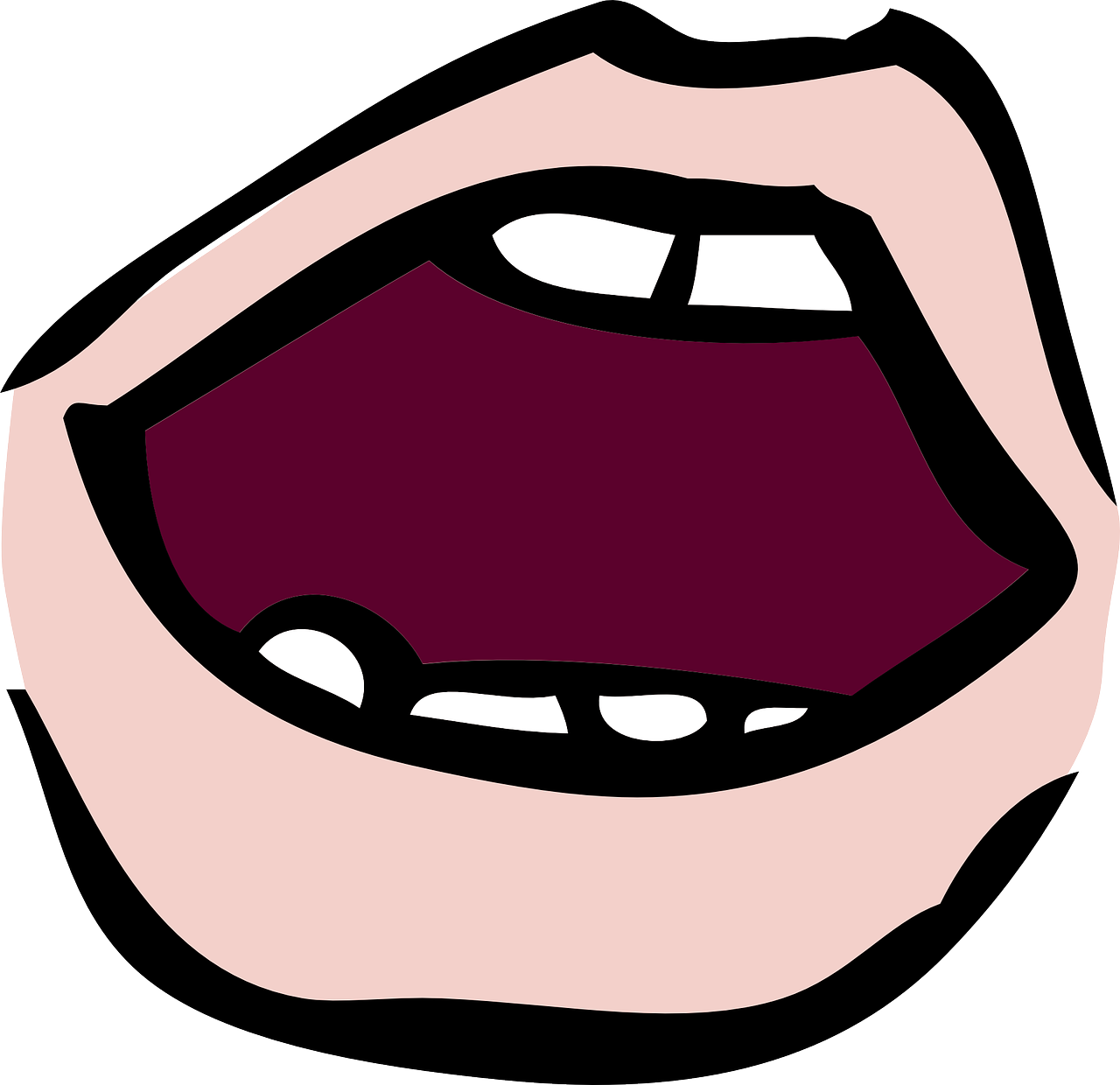 You have not learnt these words so just use what you know about how to pronounce German. 
Concentrate on the underlined letters.
You have not learnt these words so just use what you know about how to pronounce German. 
Concentrate on the underlined letters.
aussprechen
aussprechen
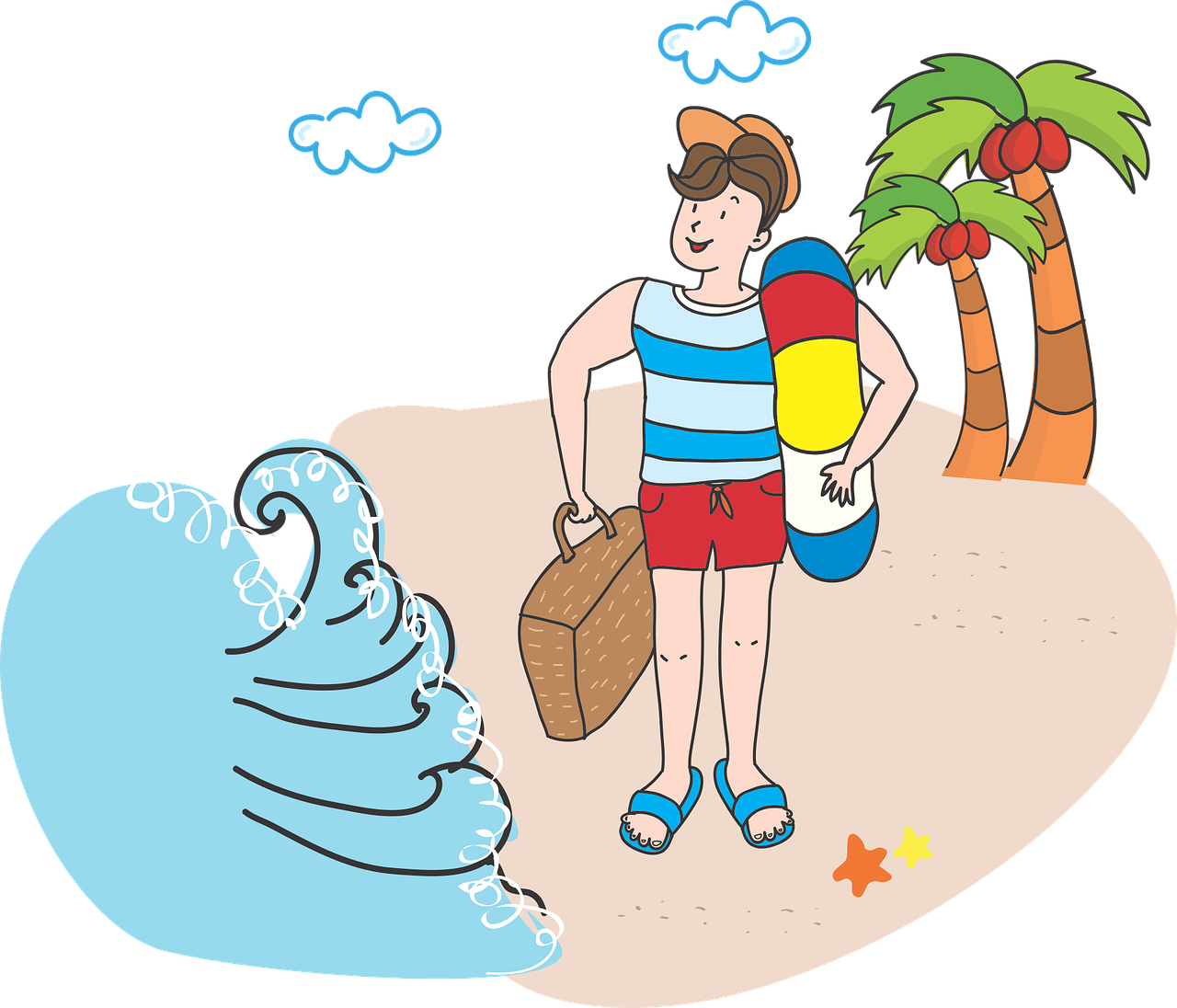 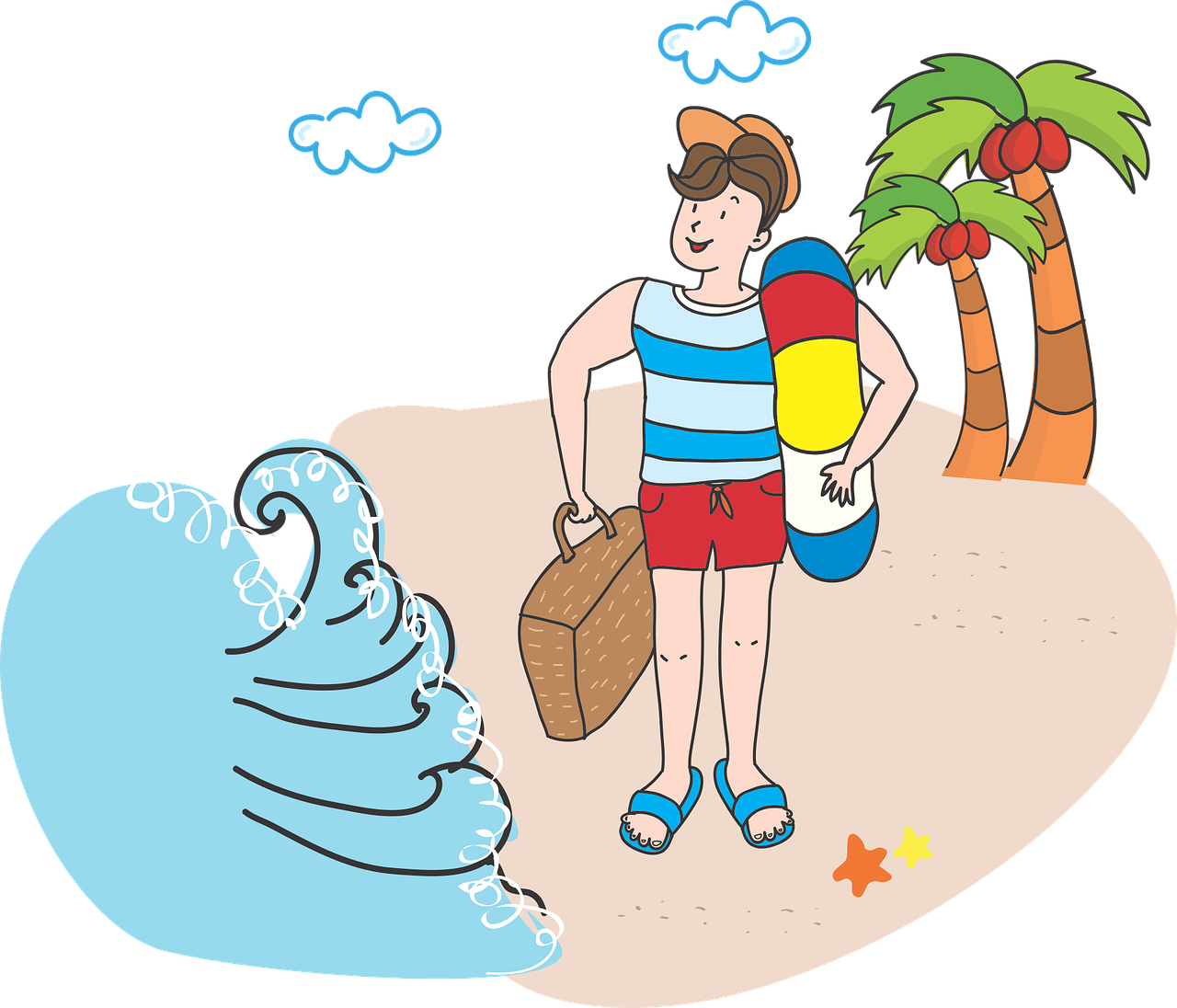 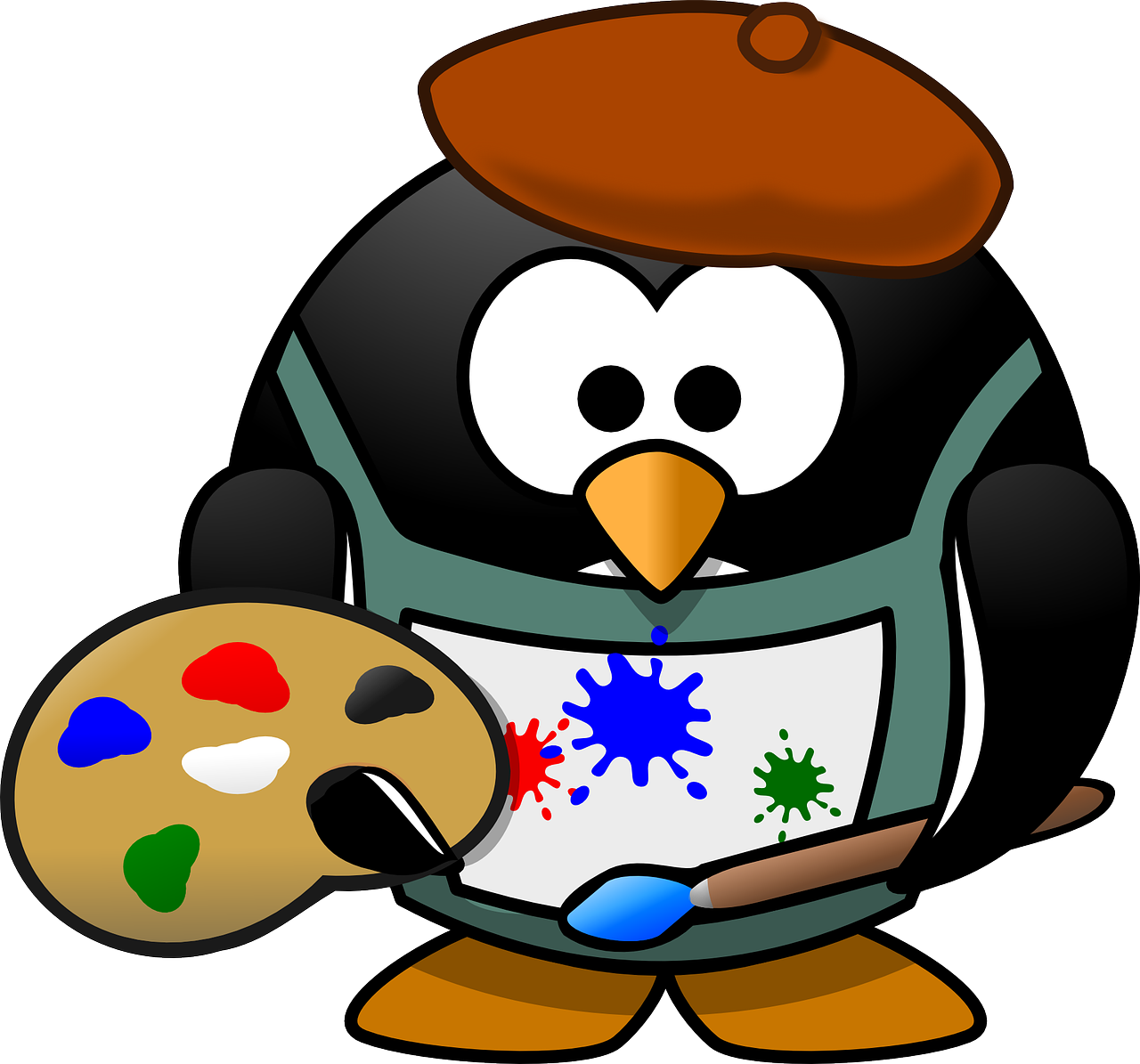 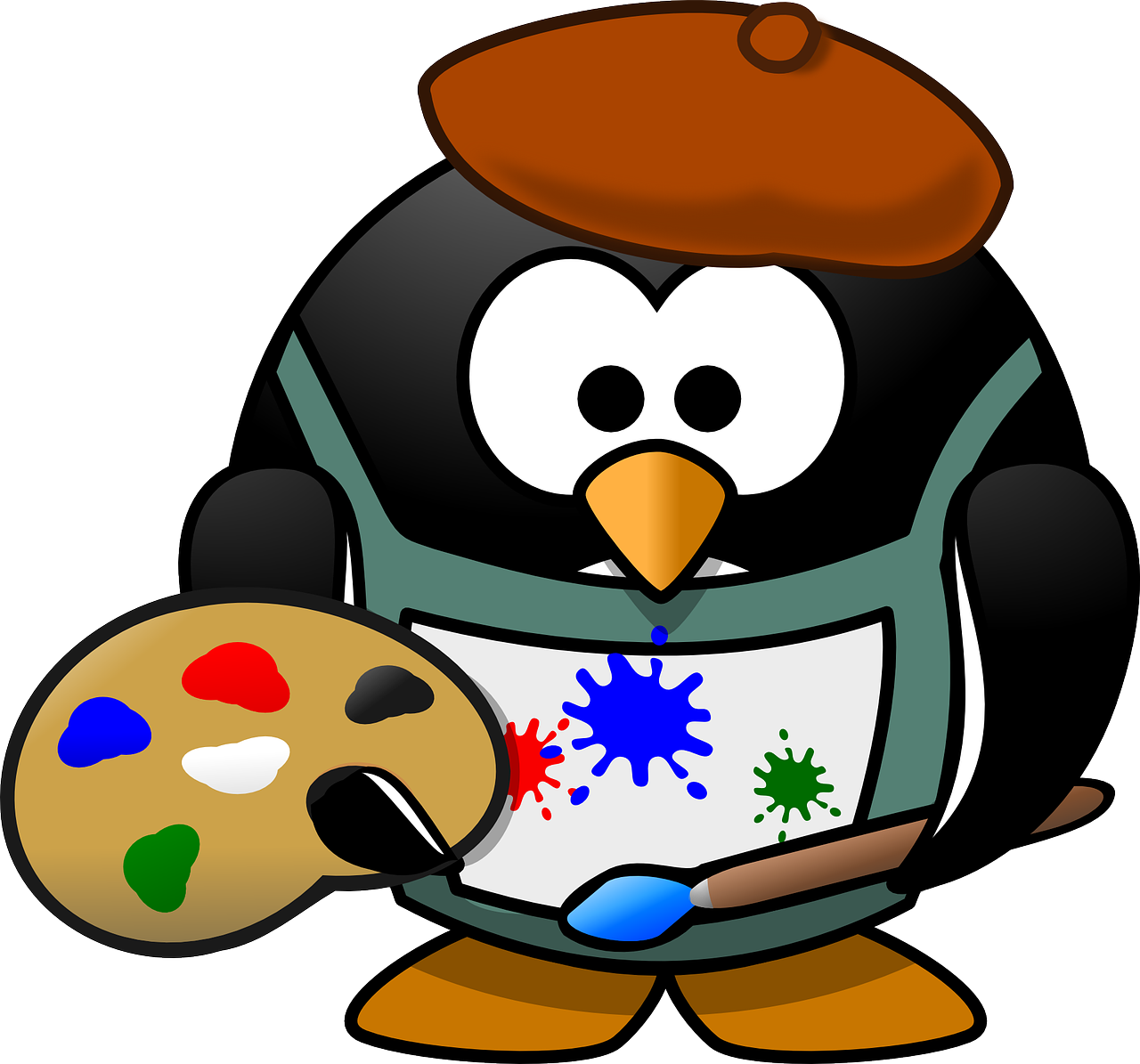 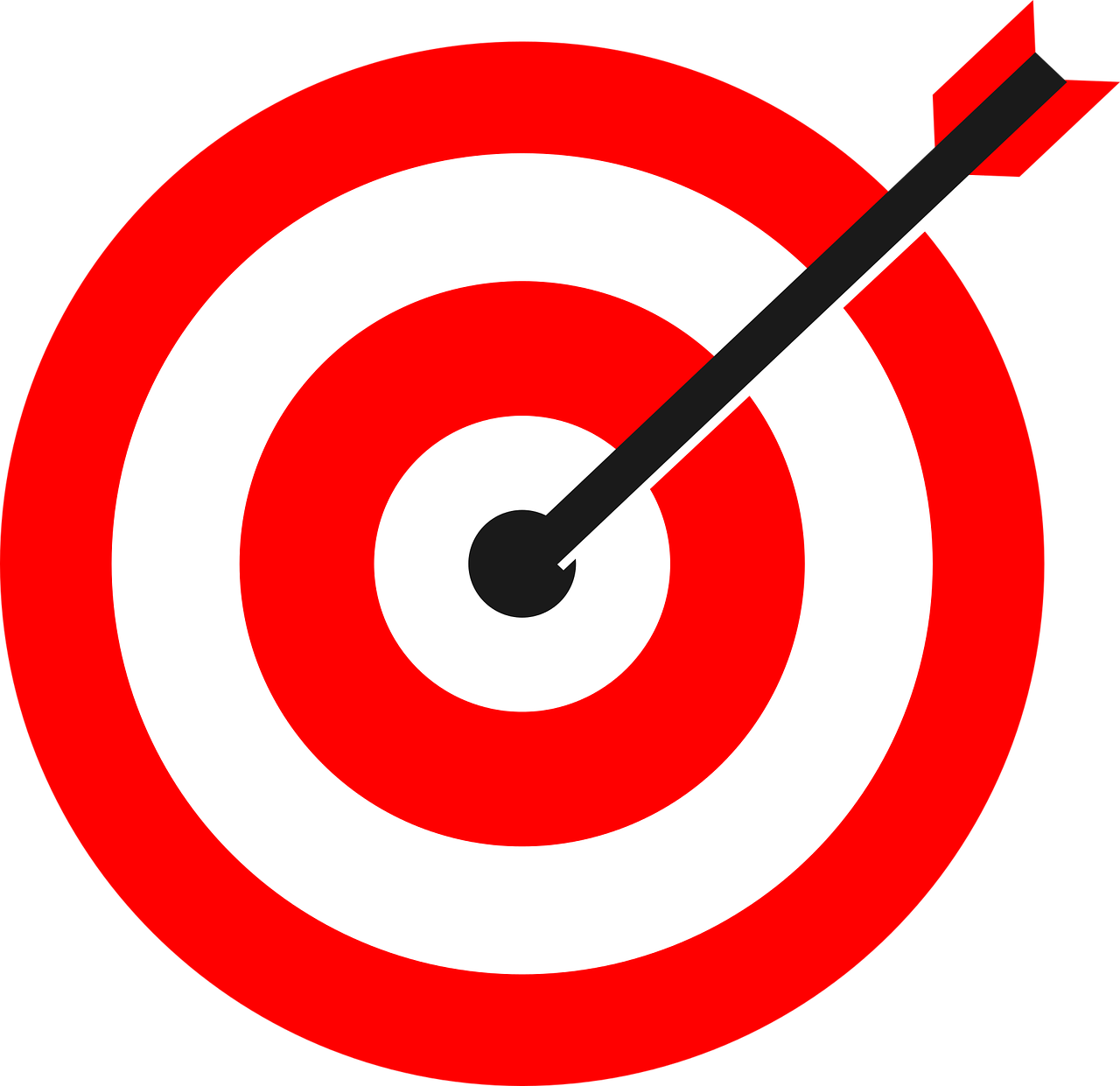 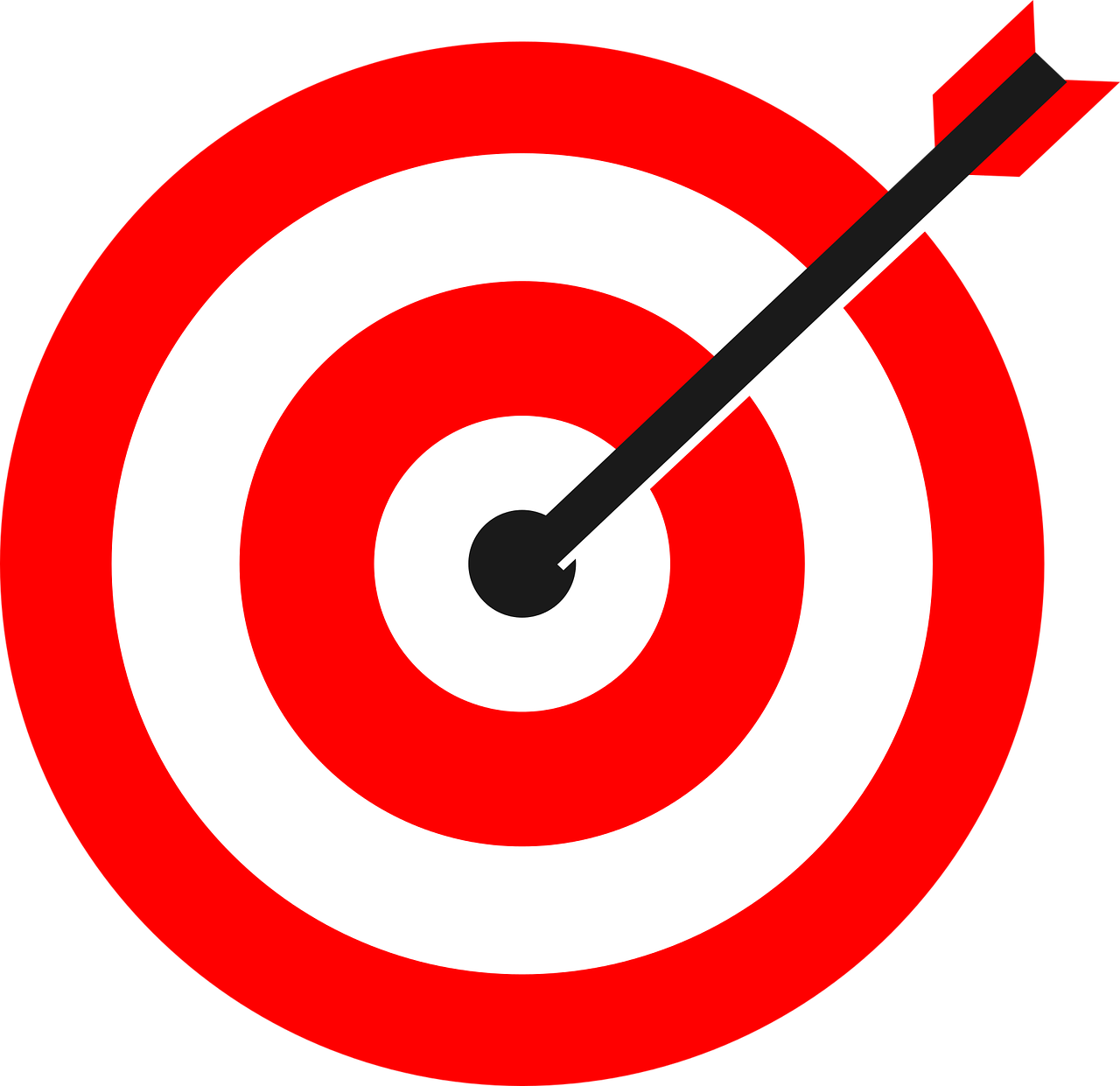 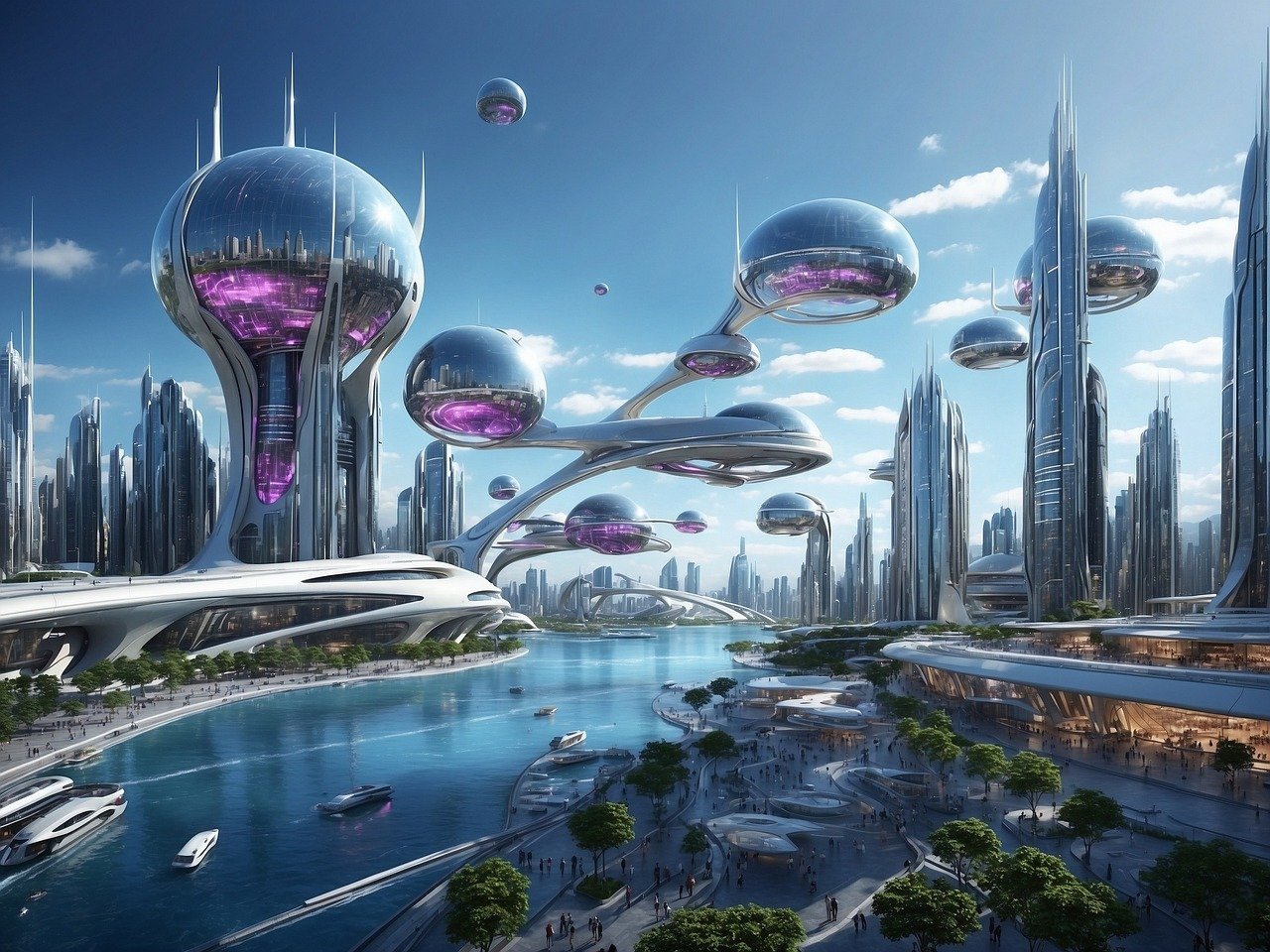 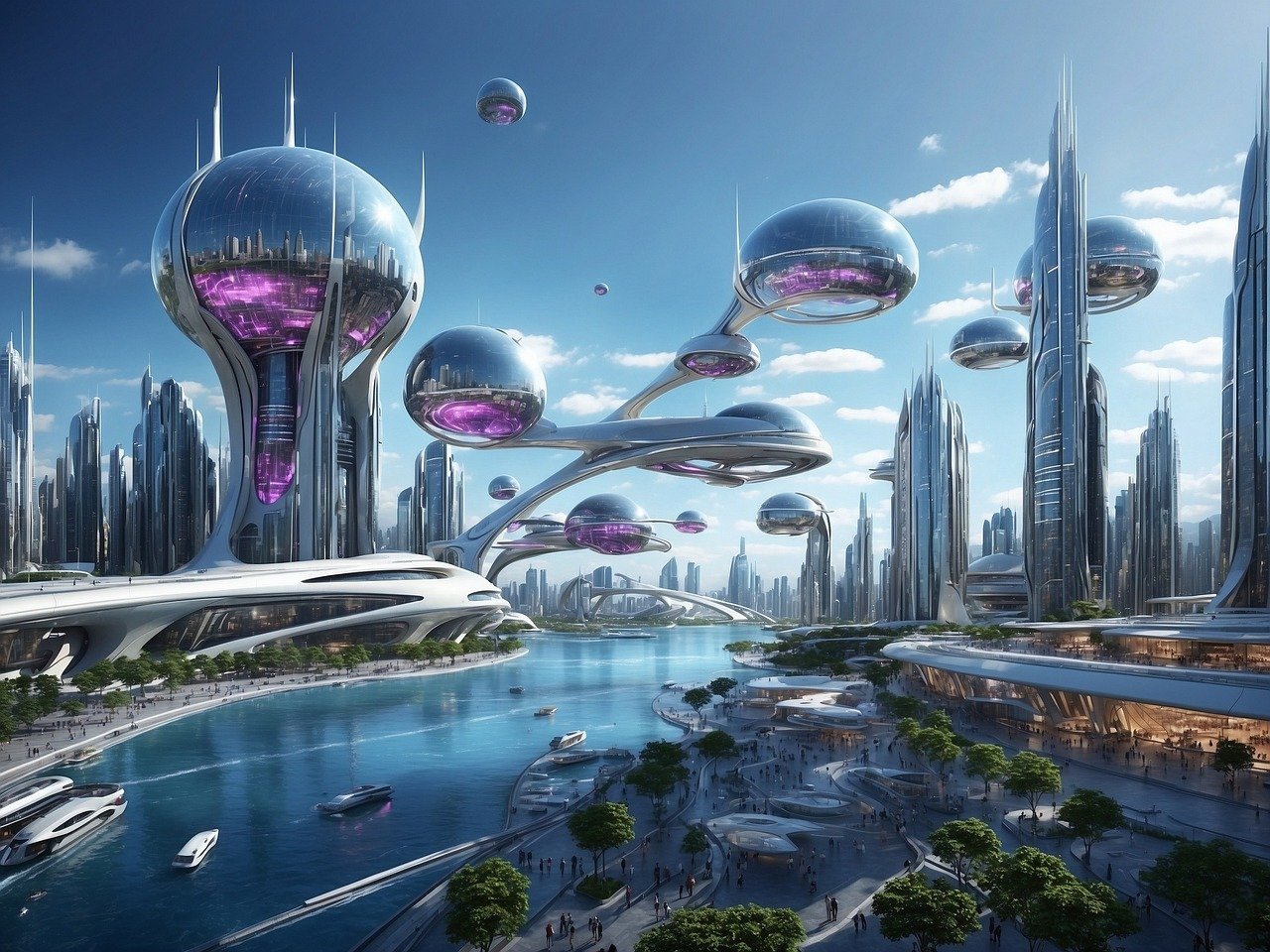 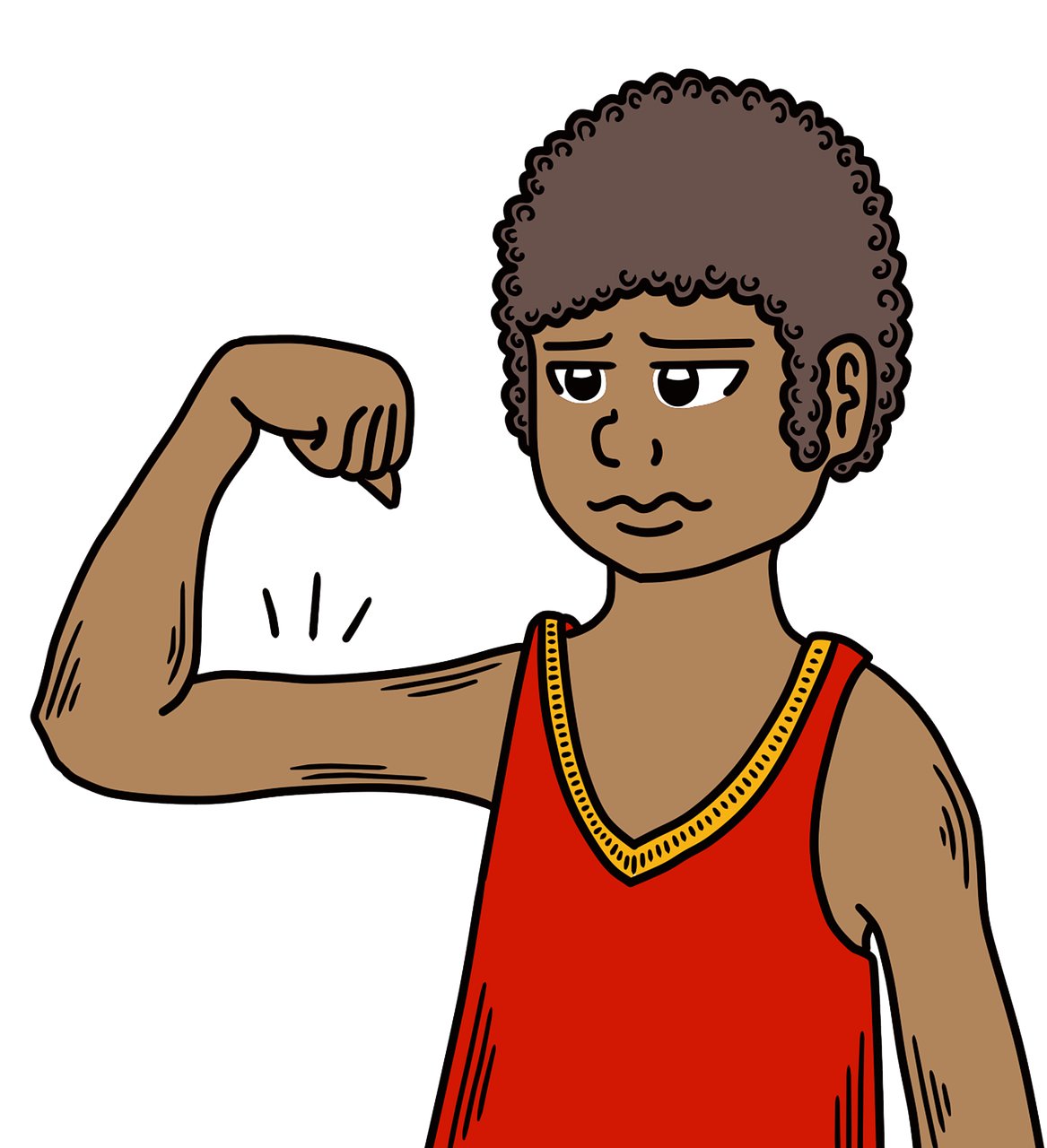 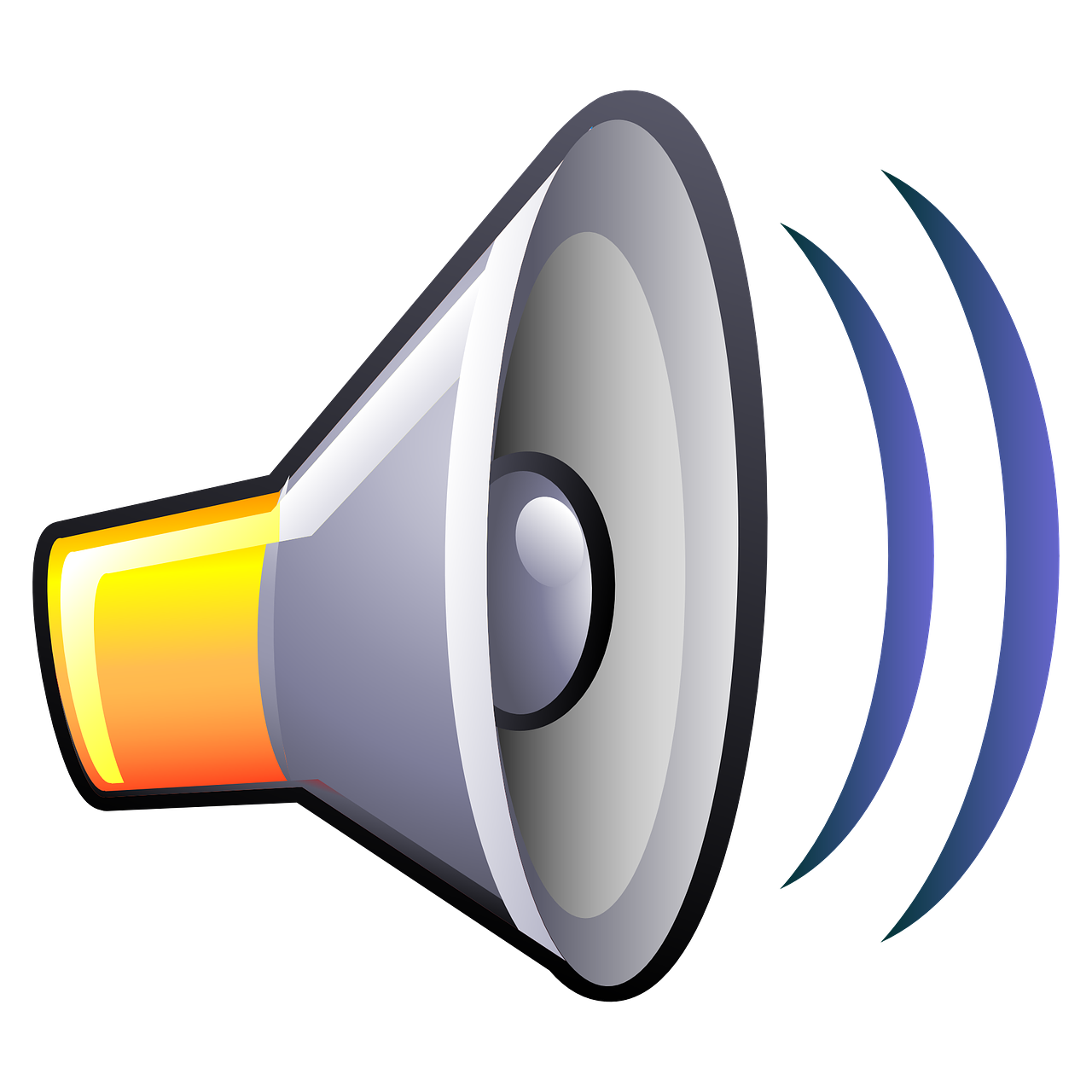 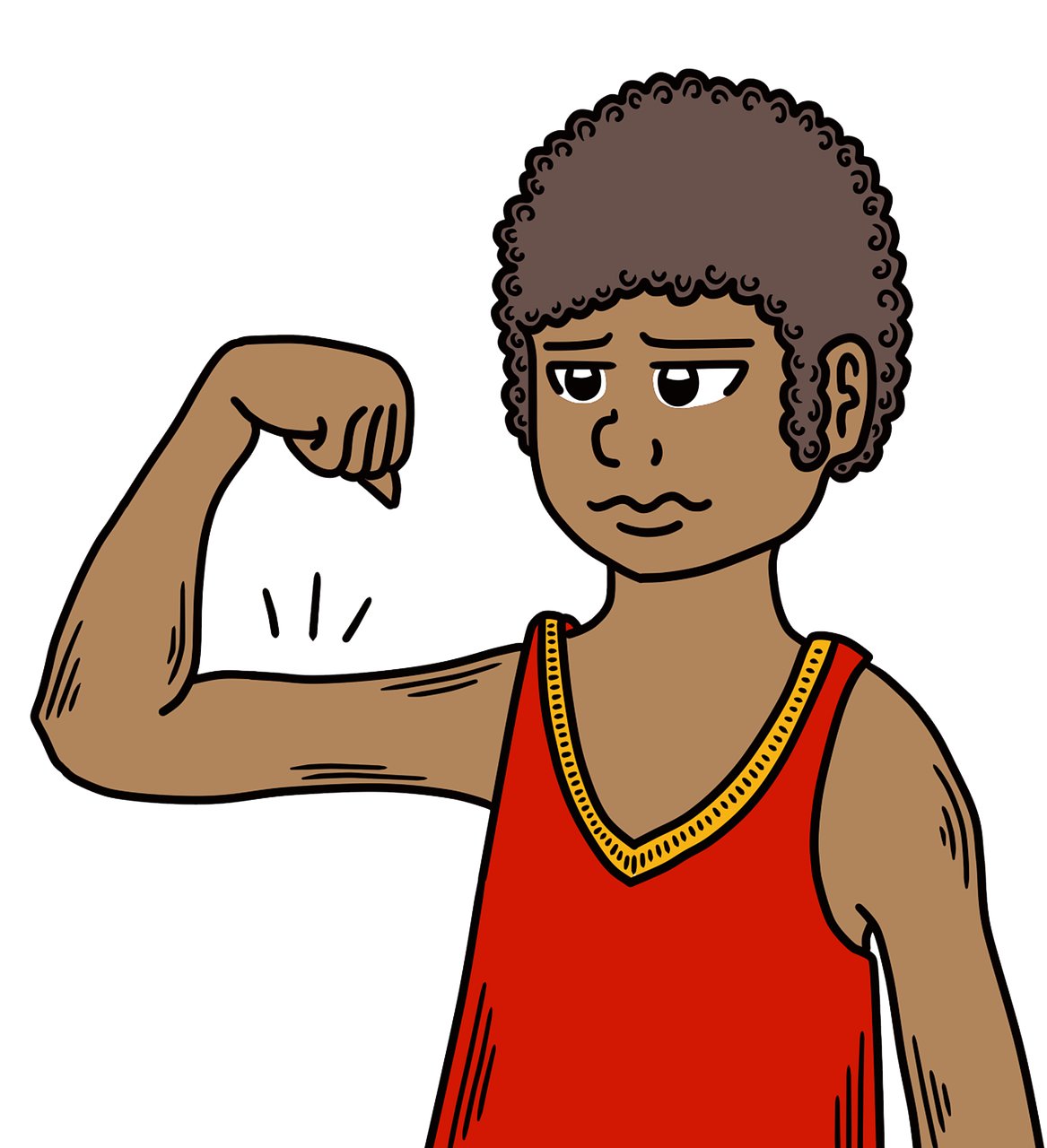 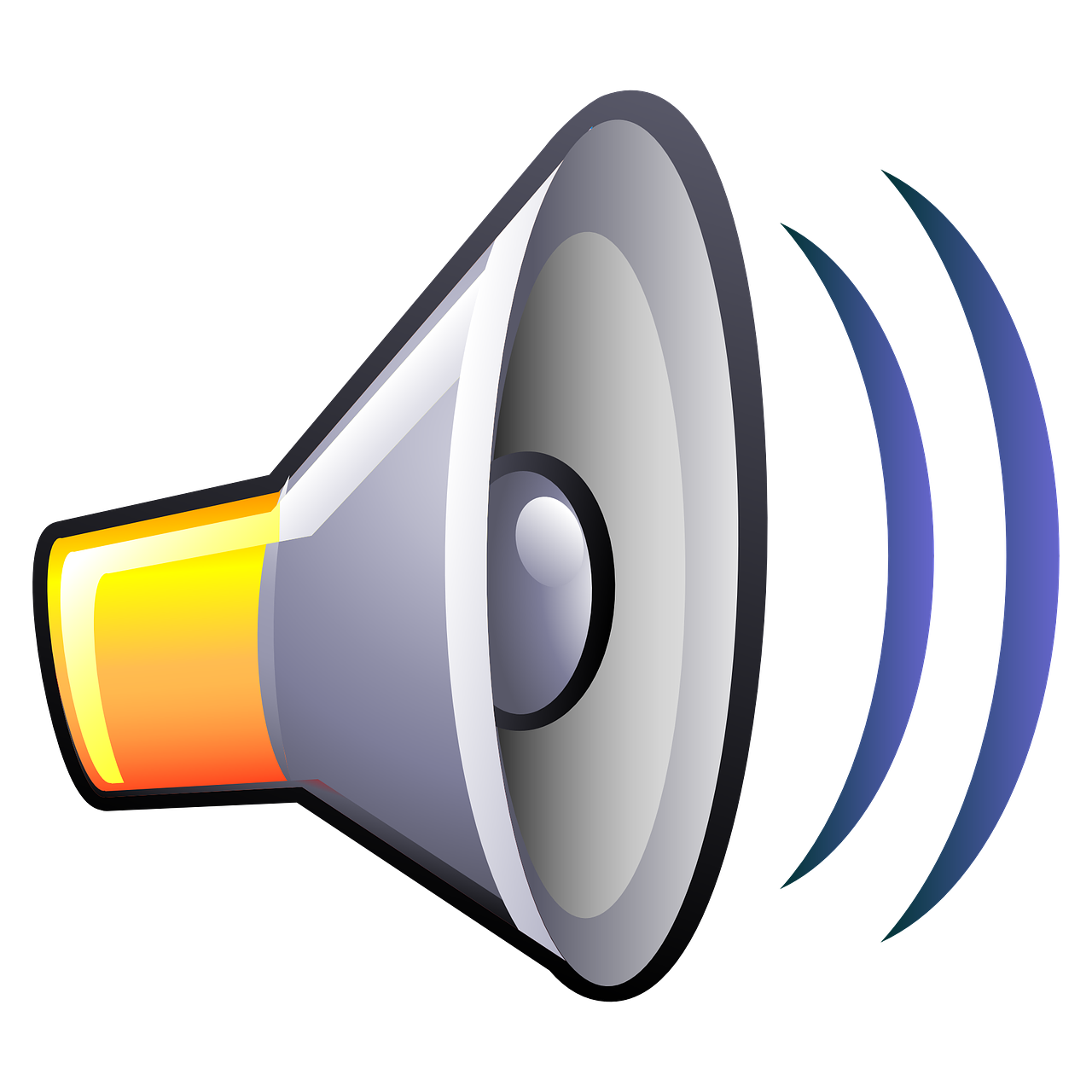 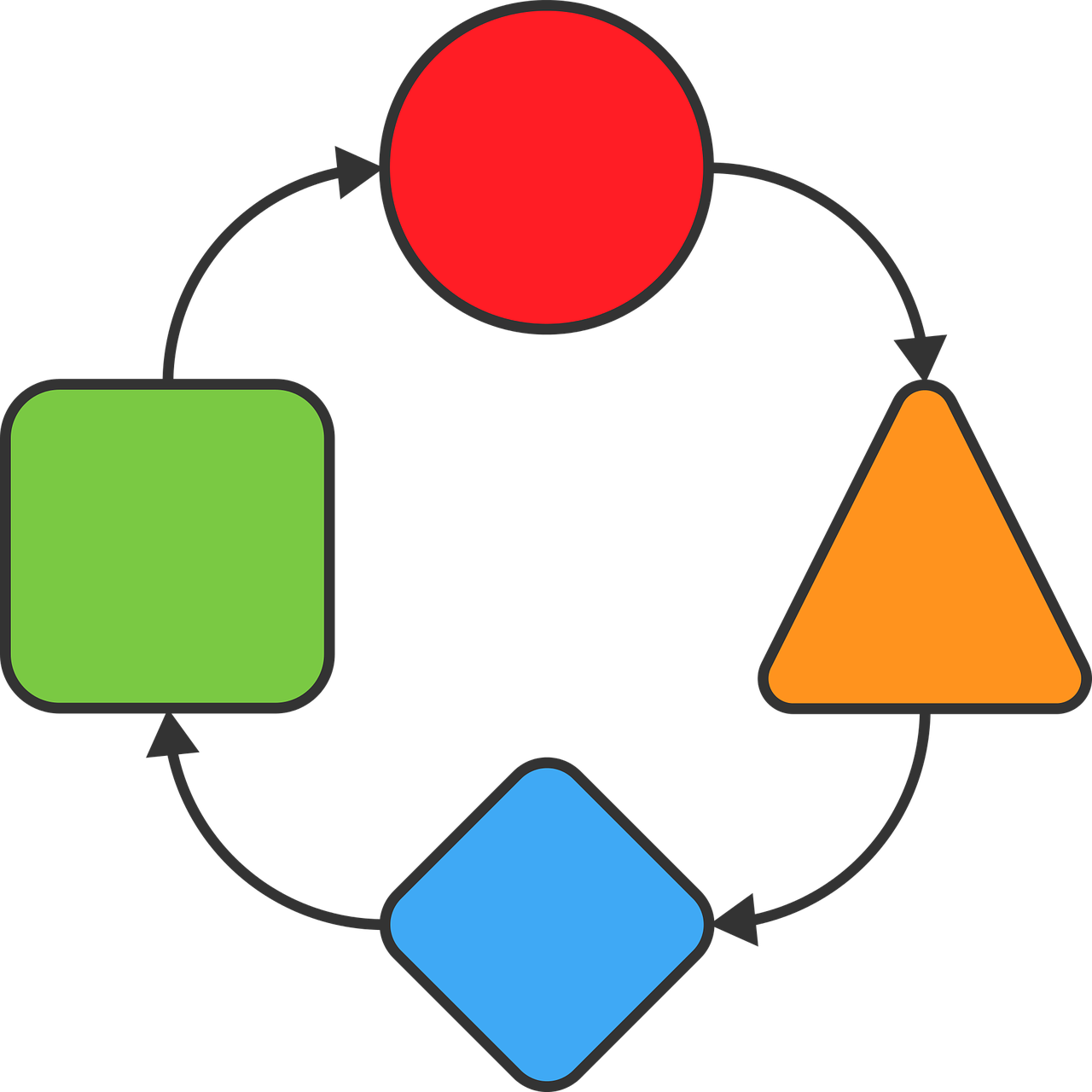 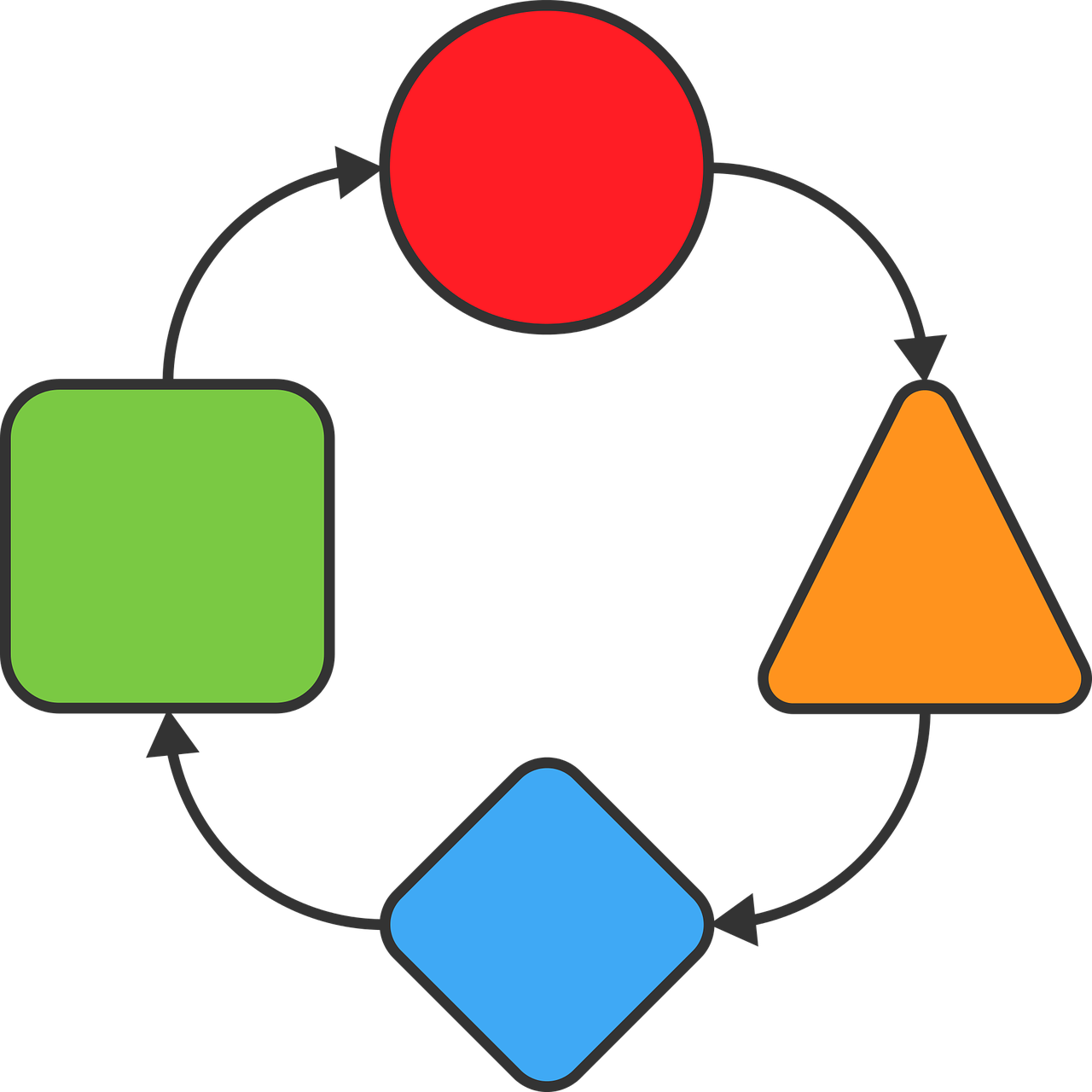 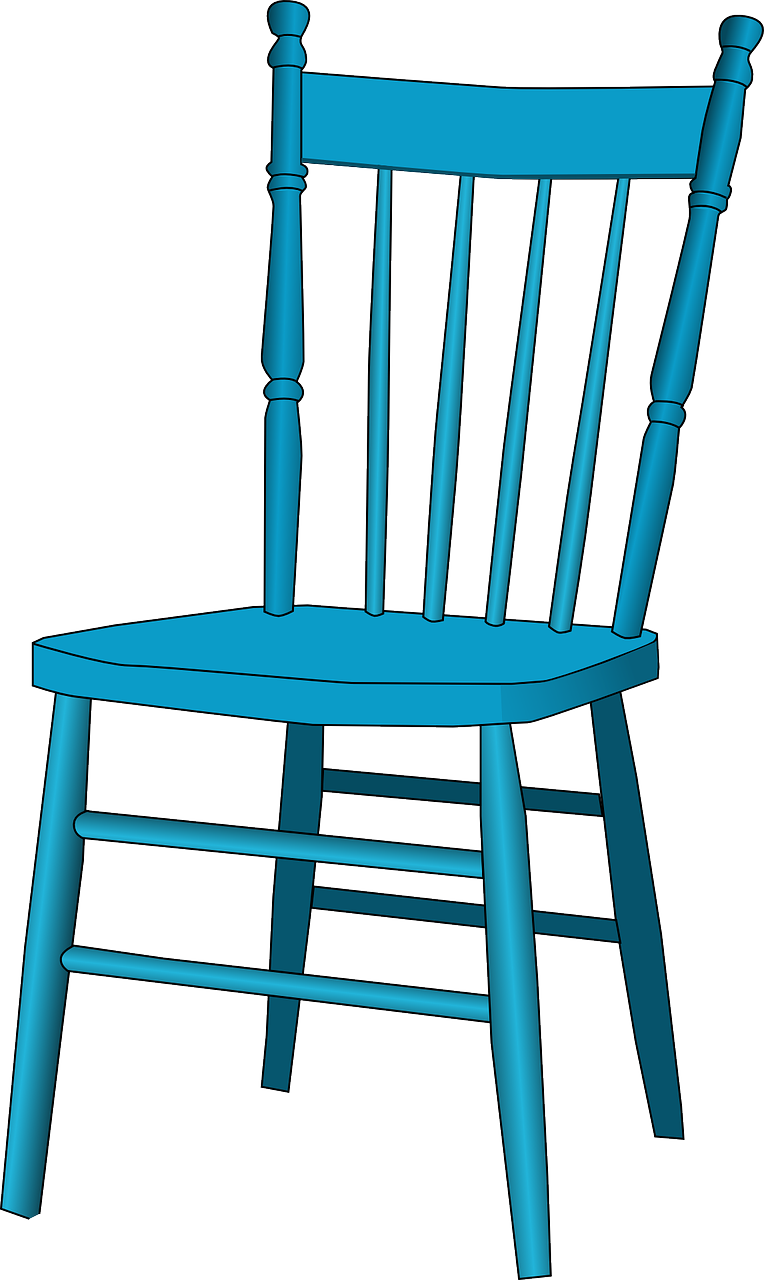 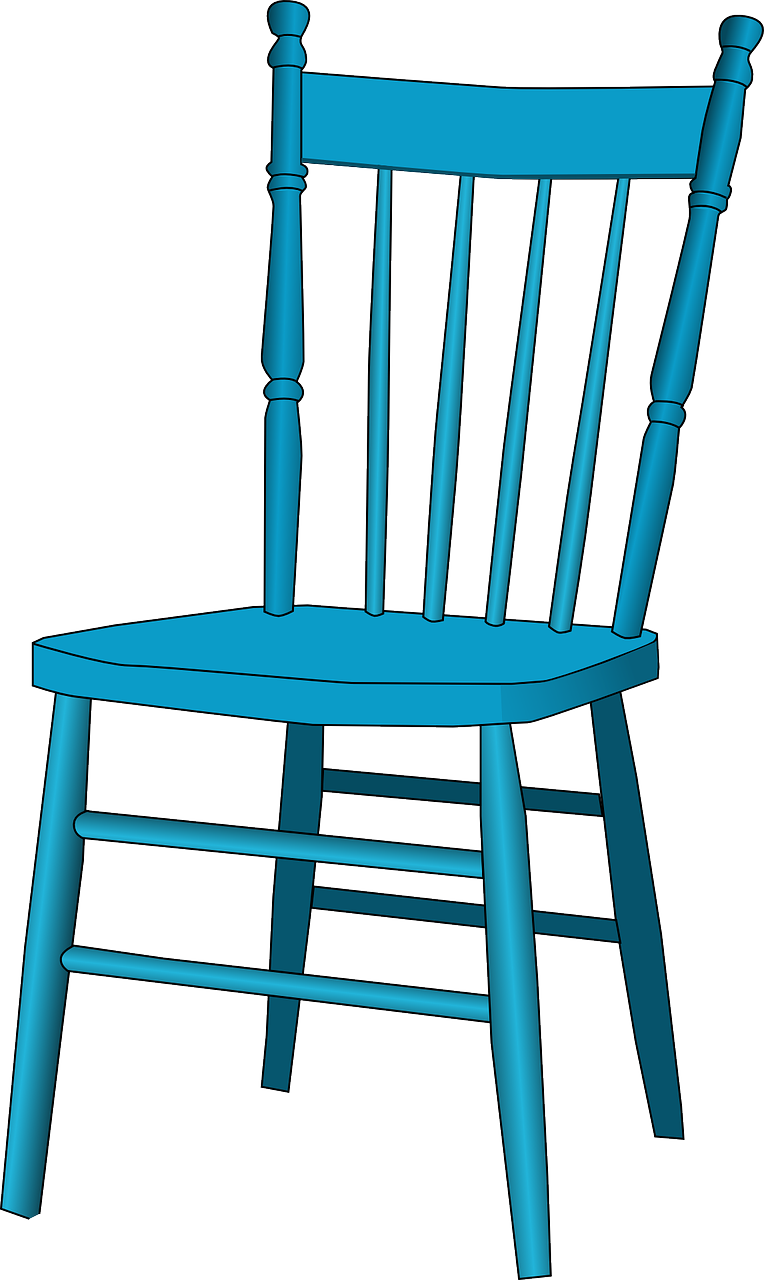 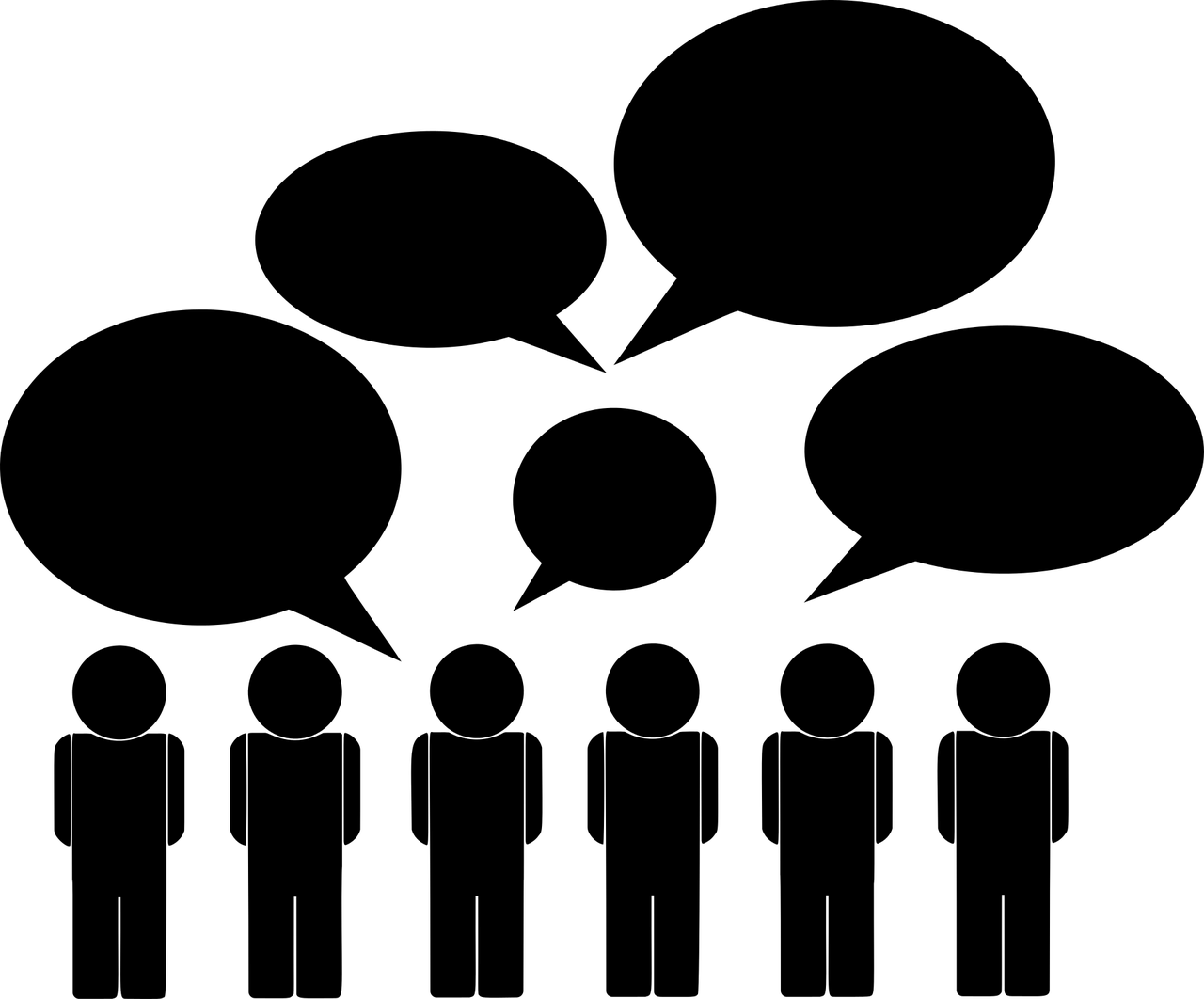 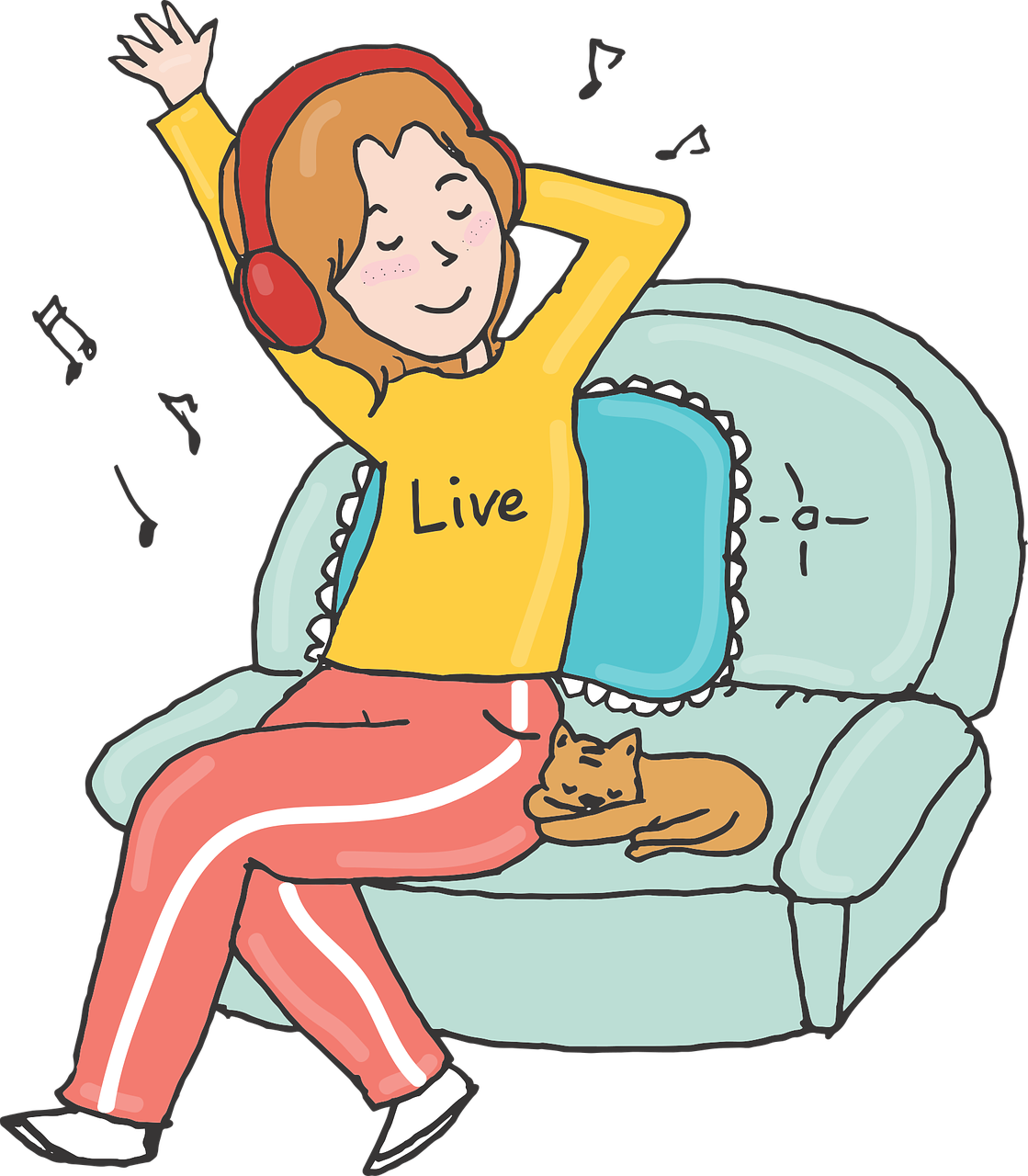 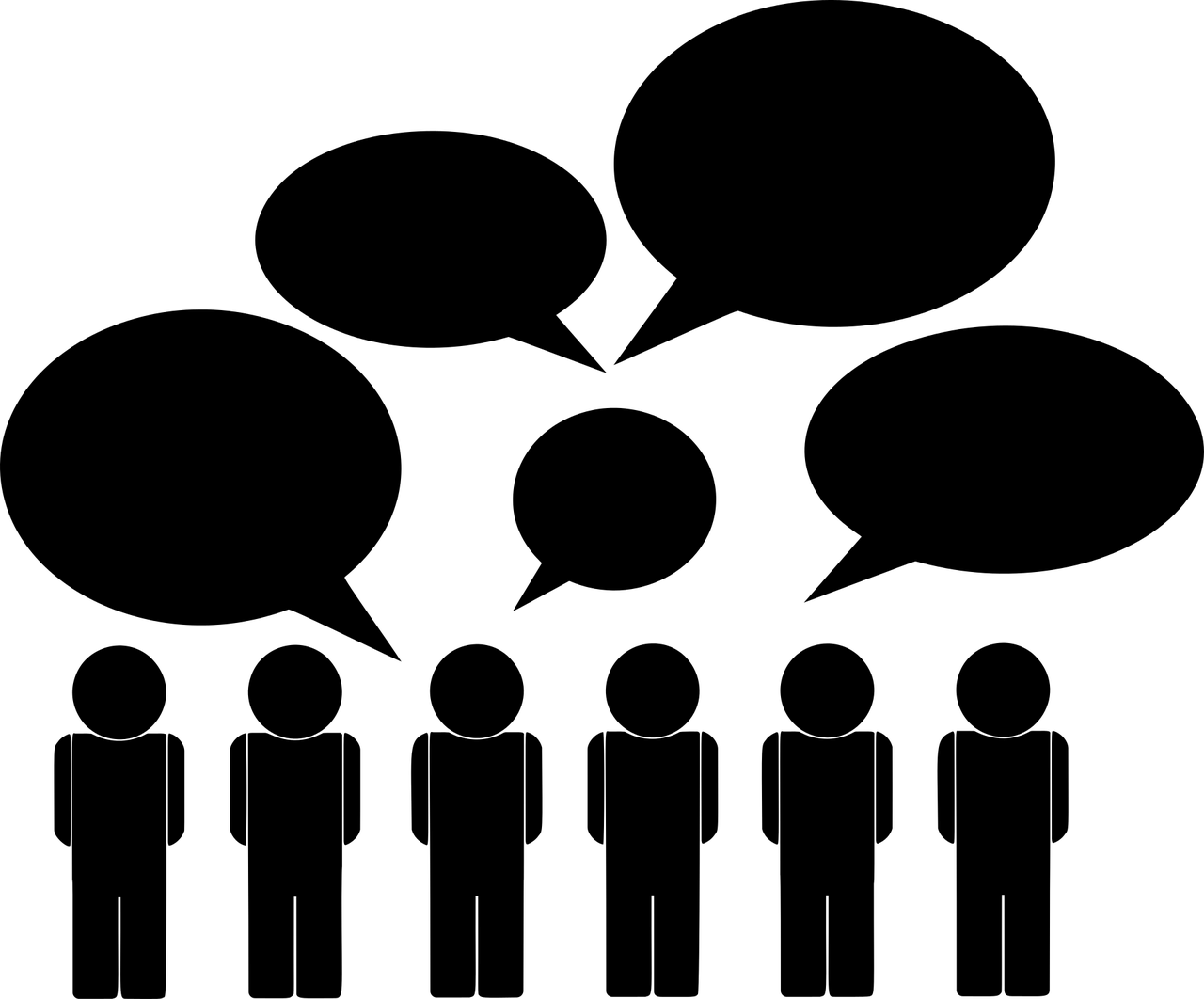 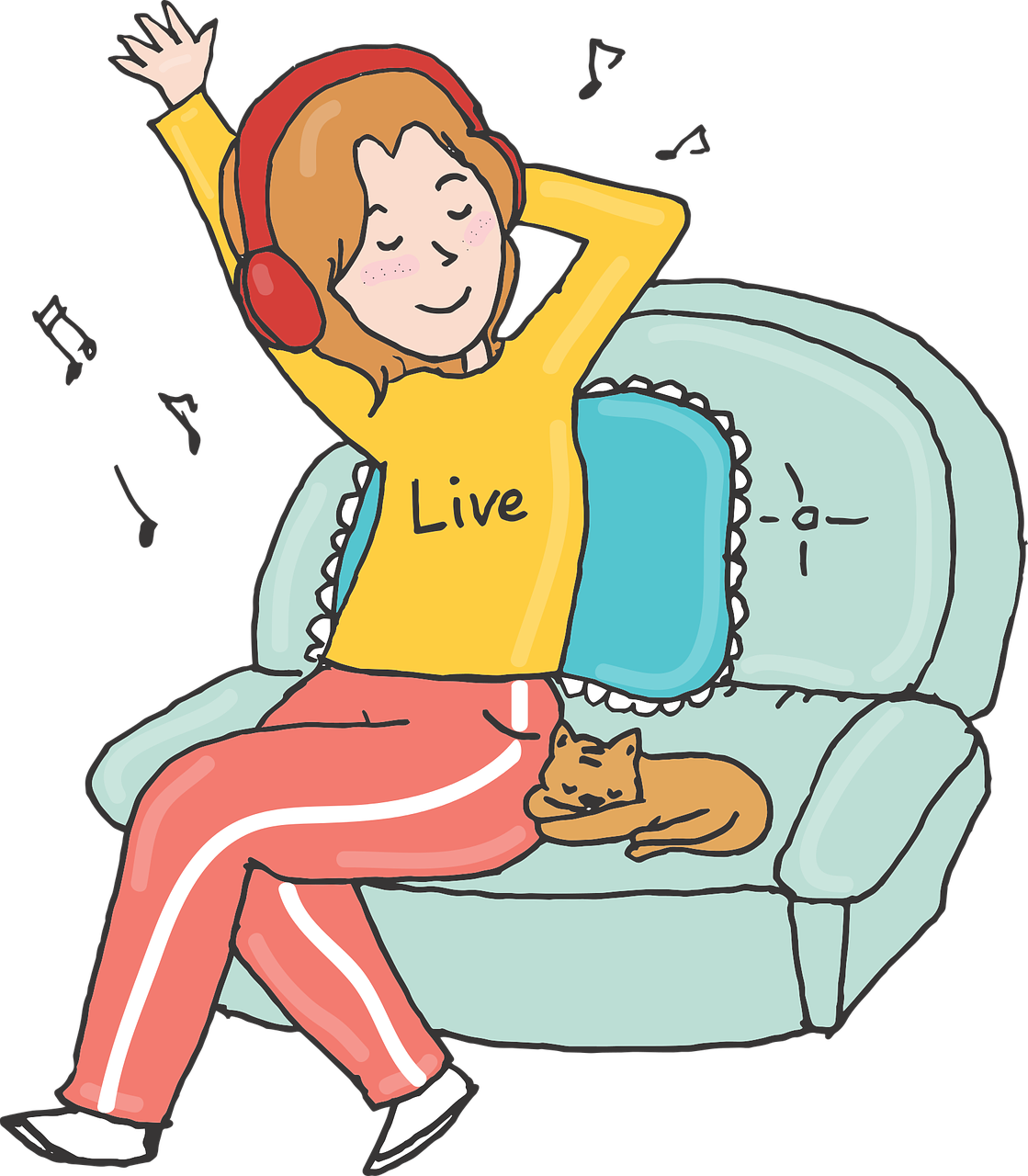 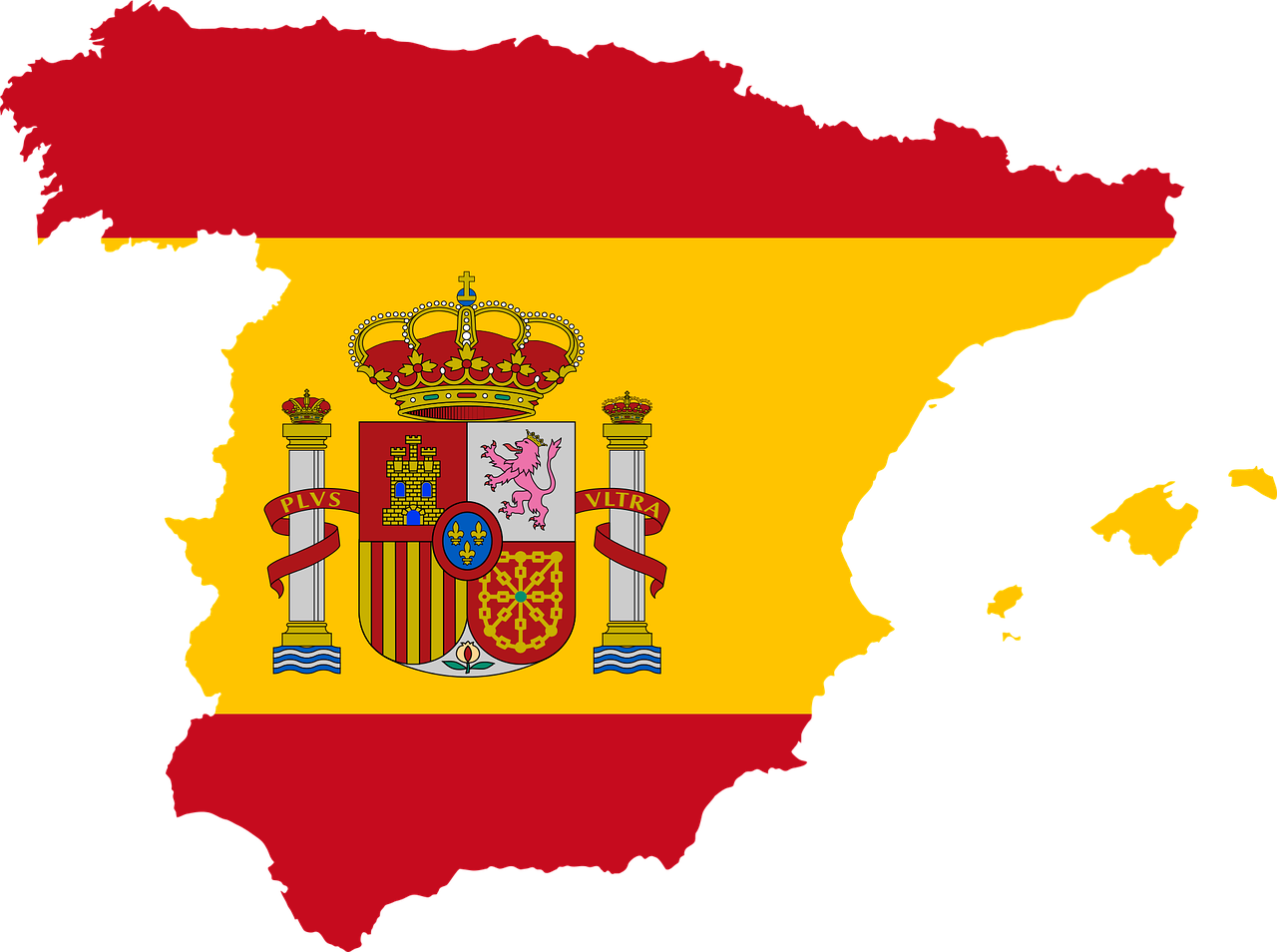 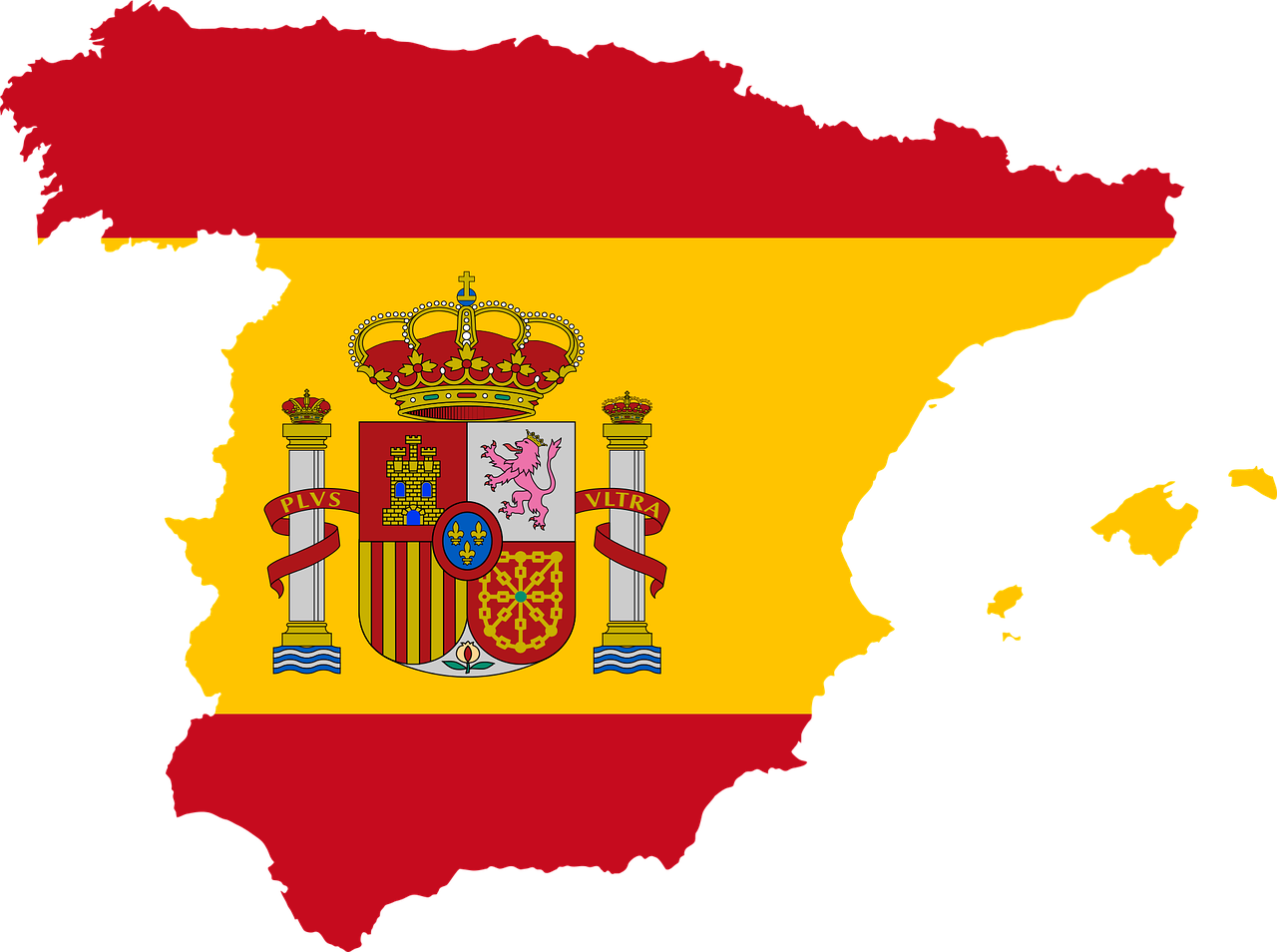 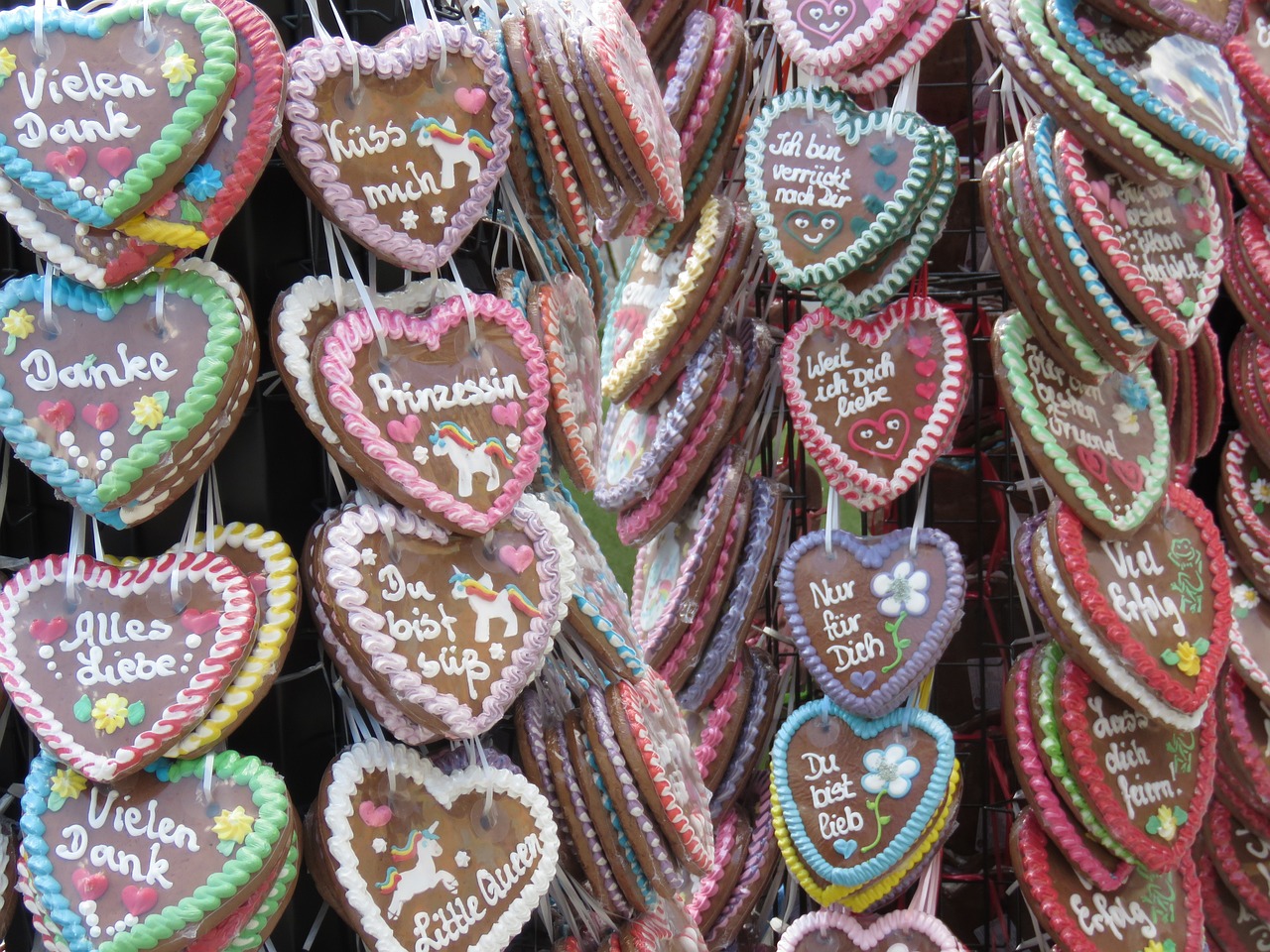 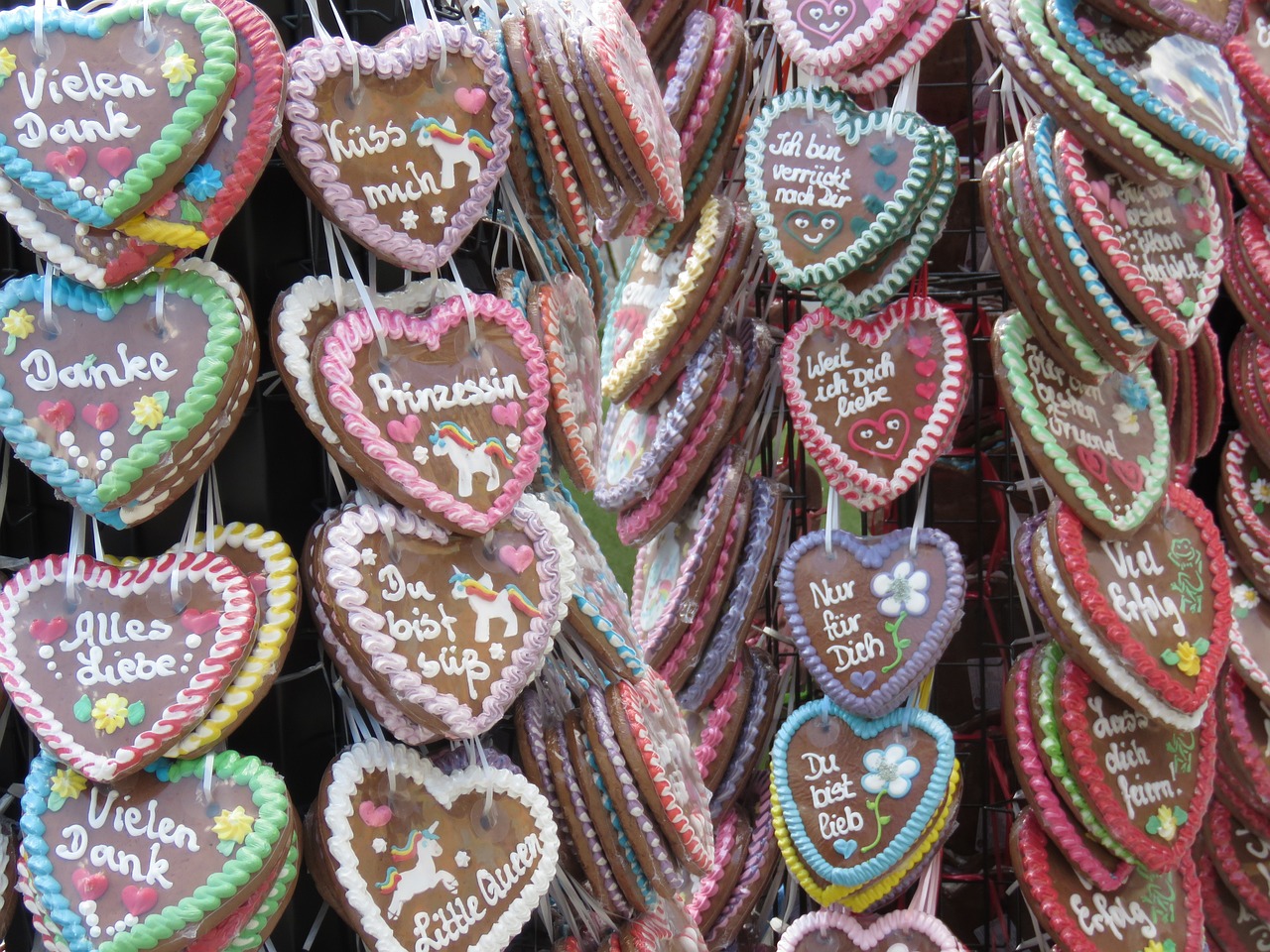 [Speaker Notes: Pupil handoutTo copy and cut in half]
PhonicsRead aloud the German words.
…
Total score: _____ / 12
Pupil name:  ___________________________________
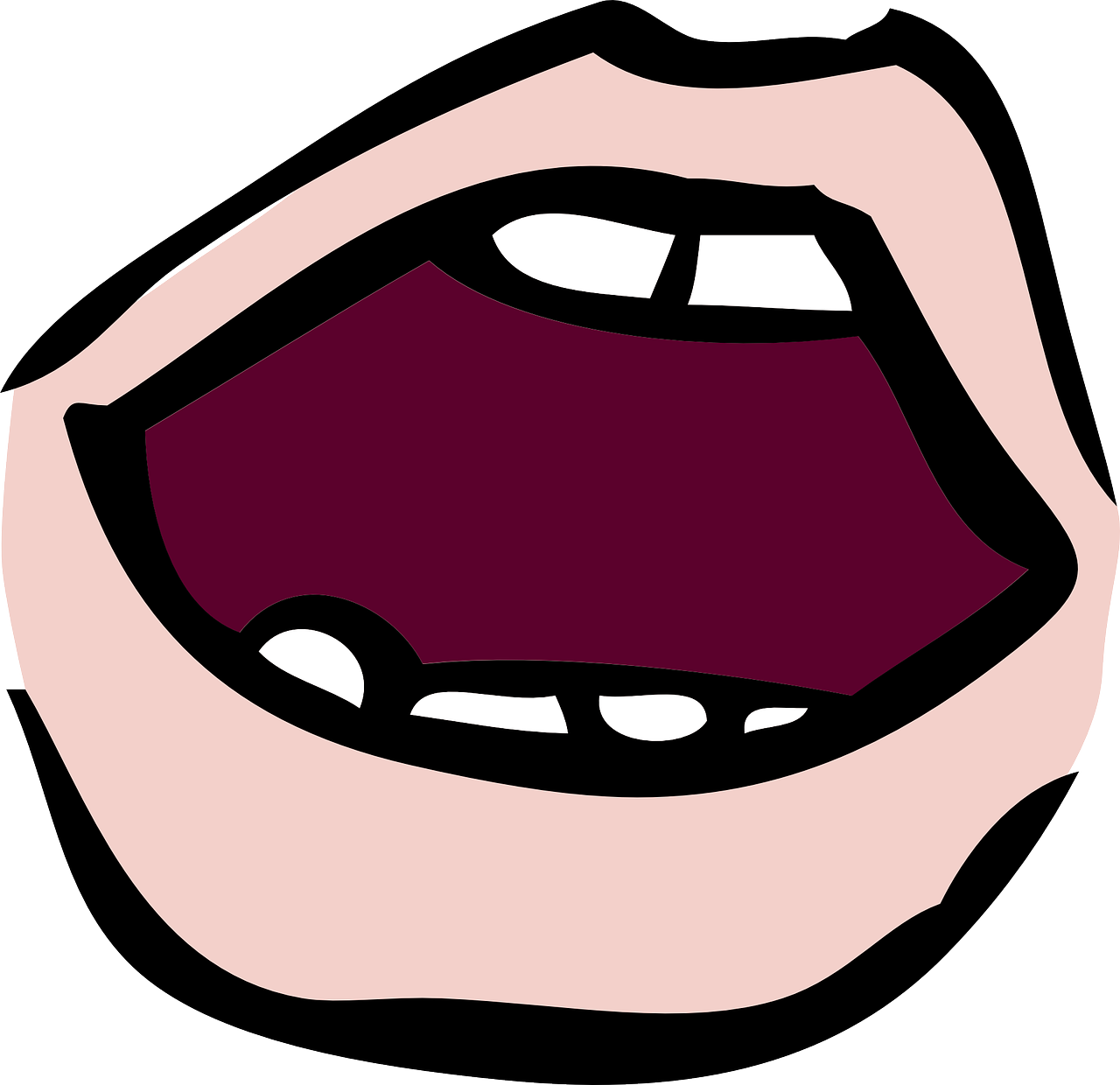 You have not learnt these words so just use what you know about how to pronounce German. 
Concentrate on the underlined letters.
aussprechen
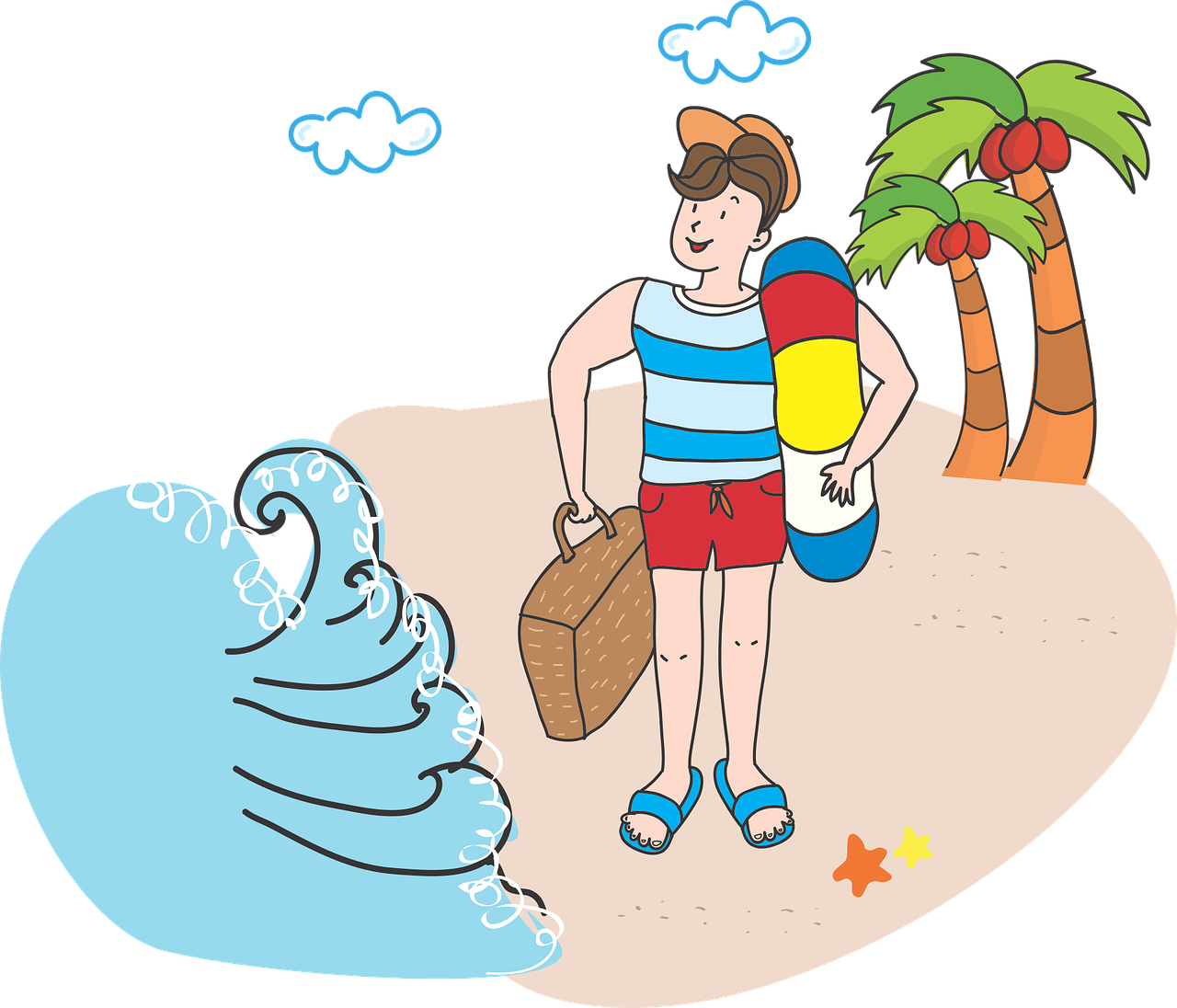 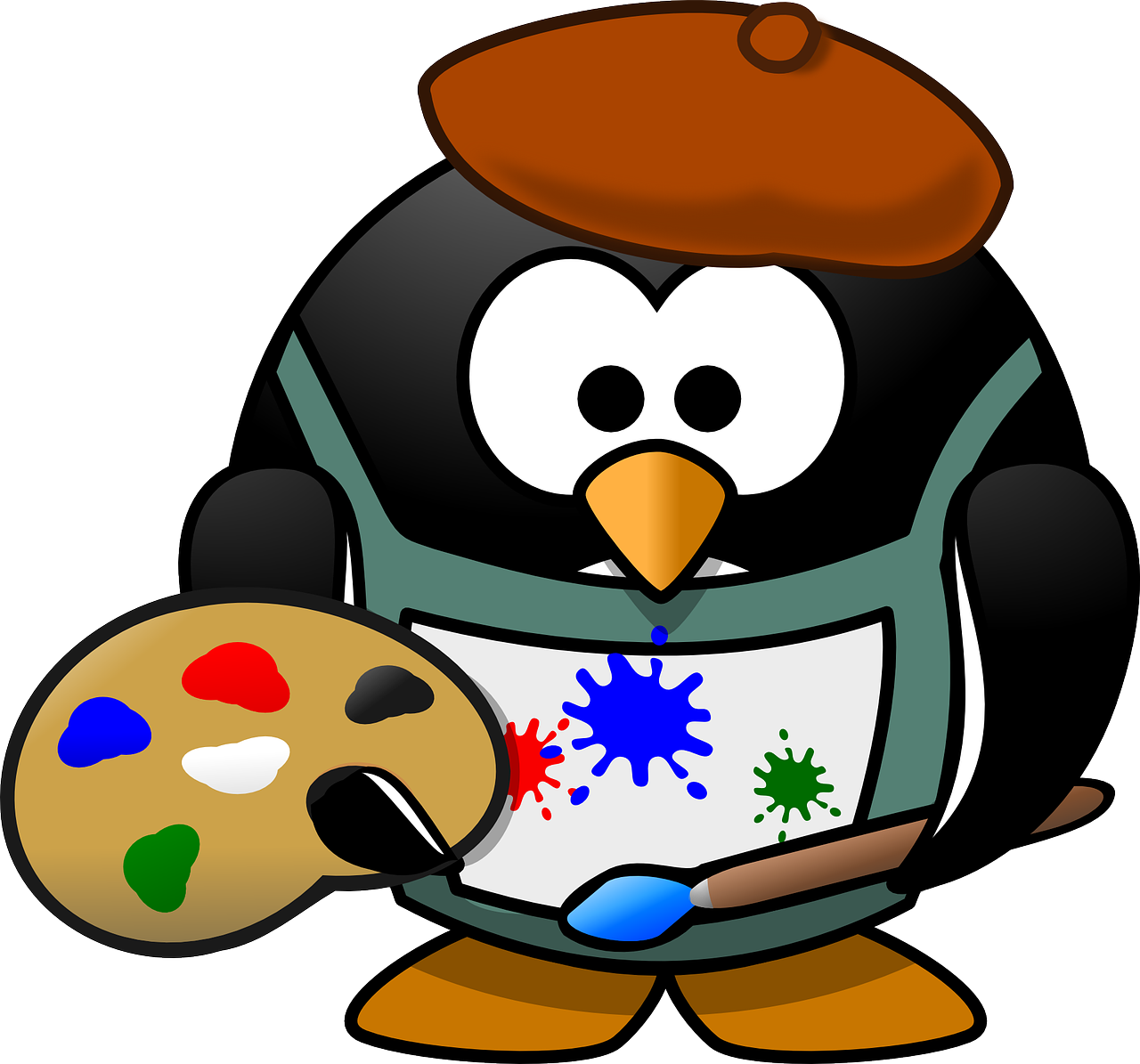 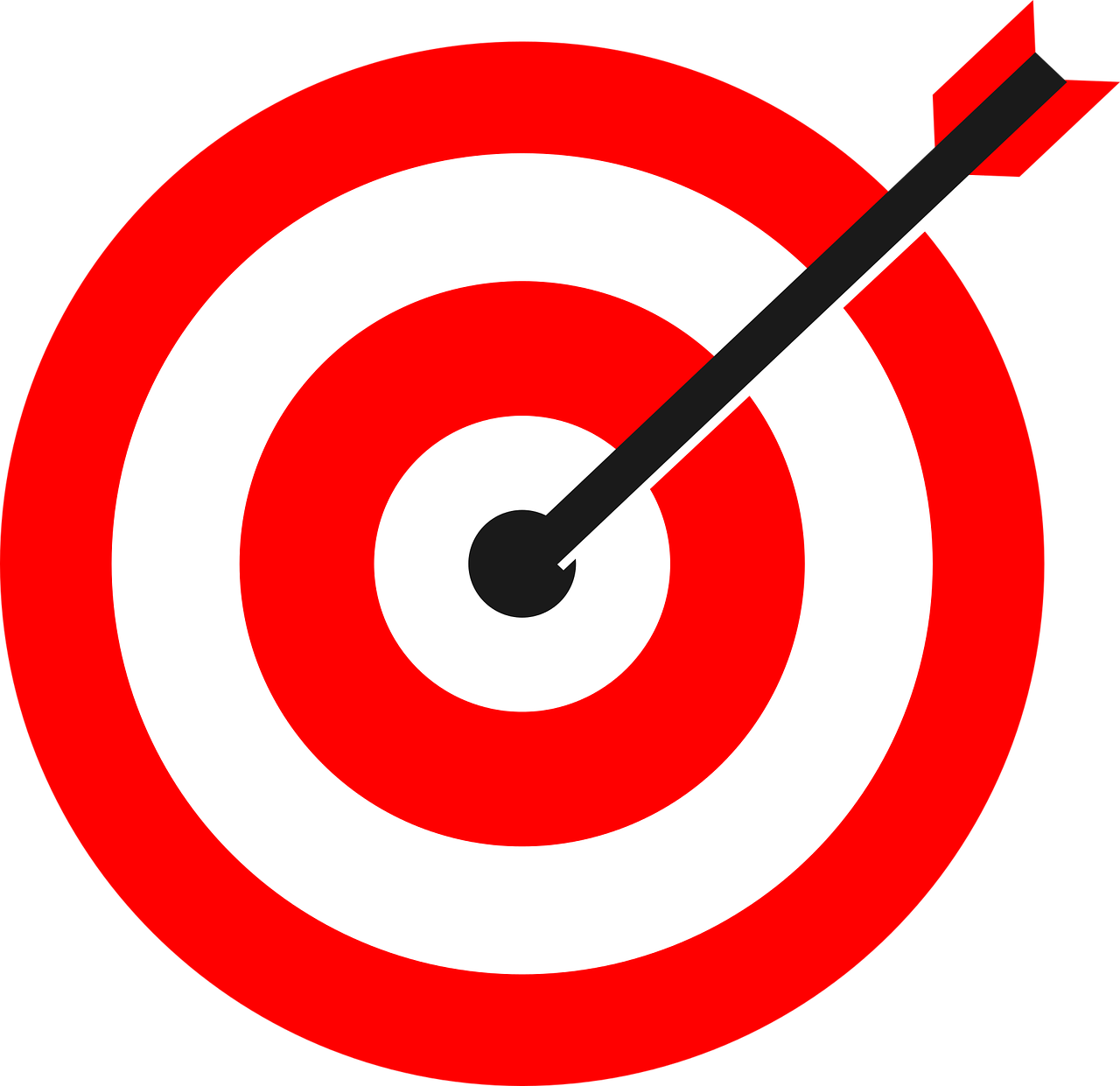 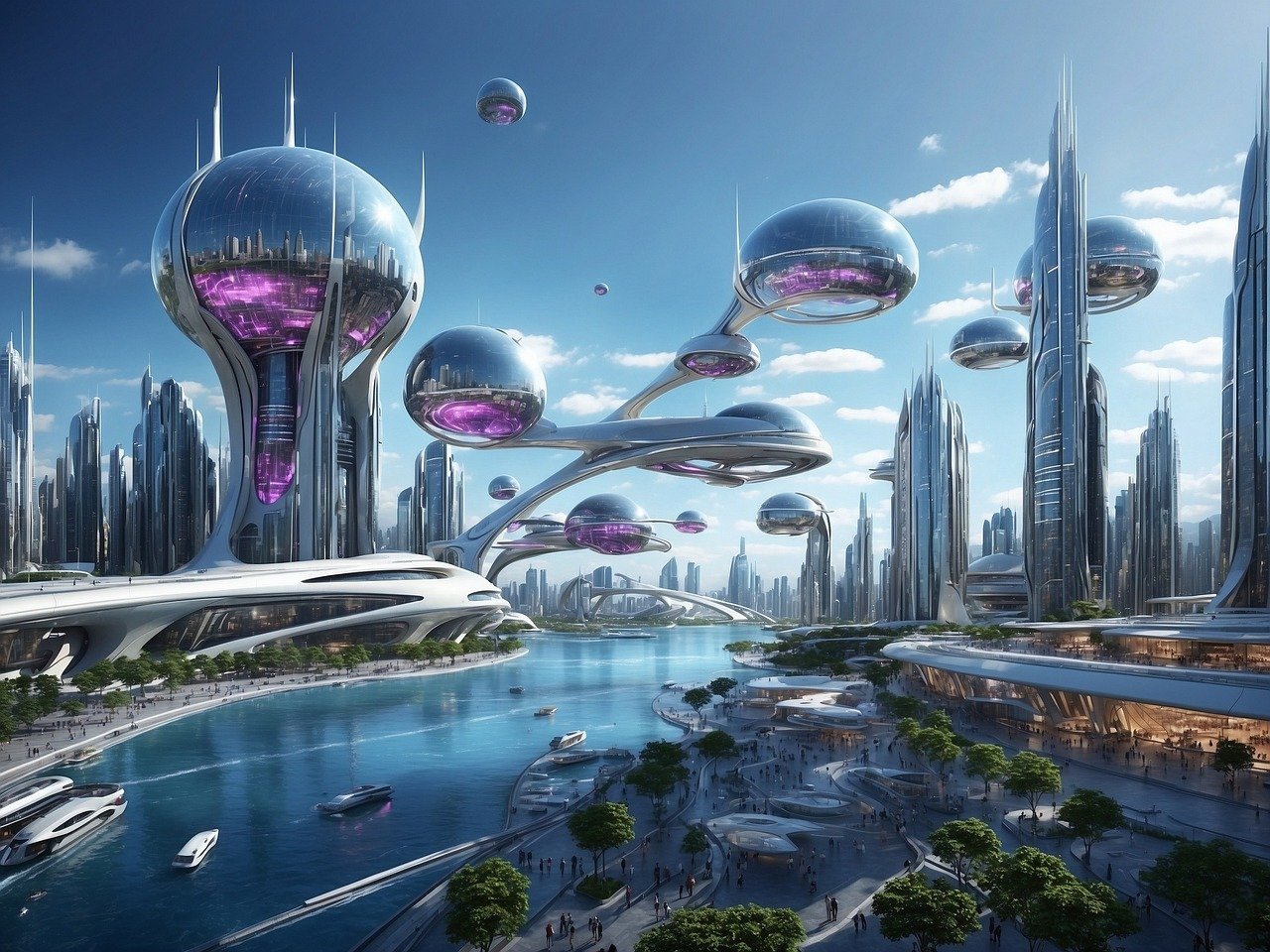 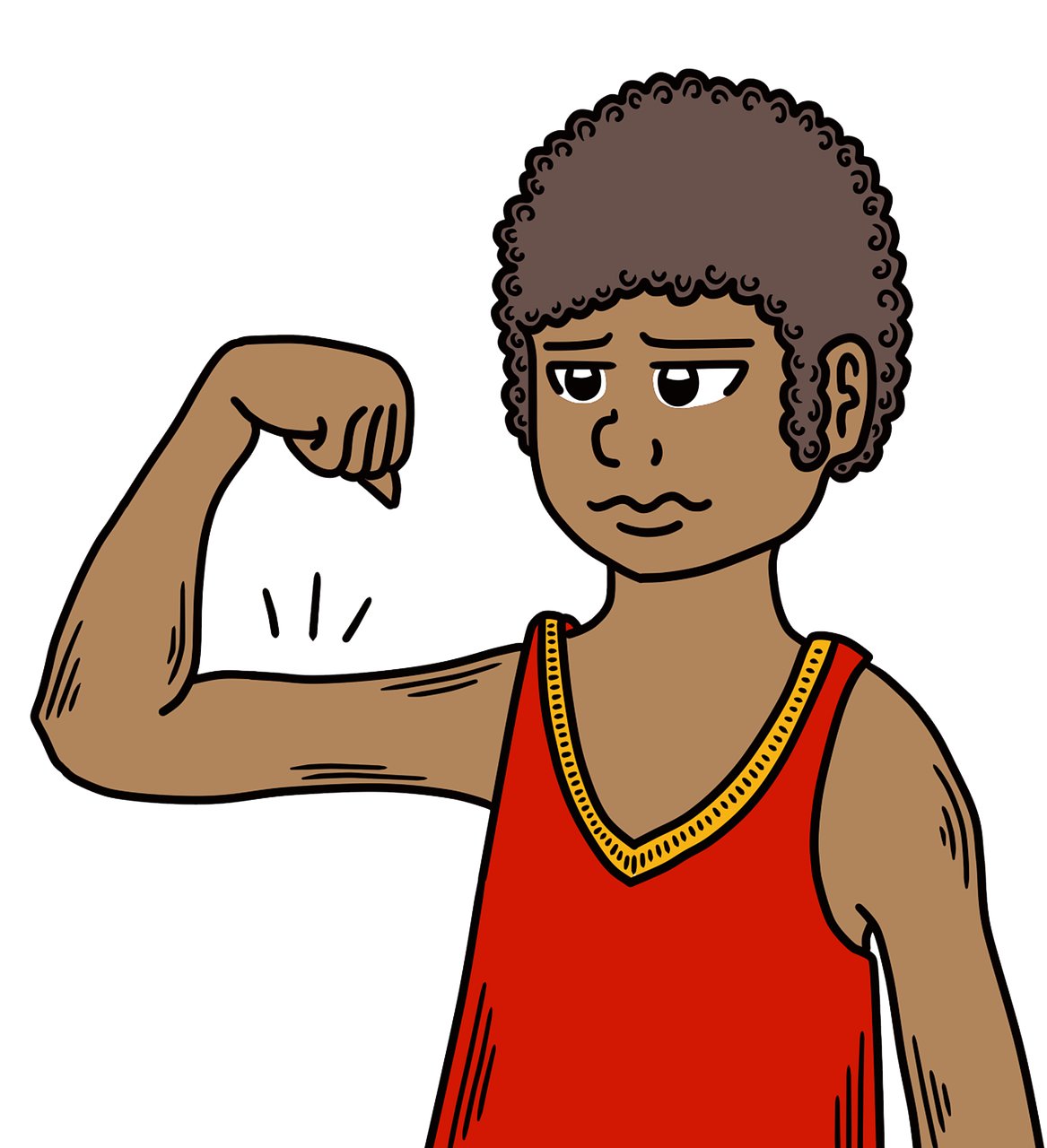 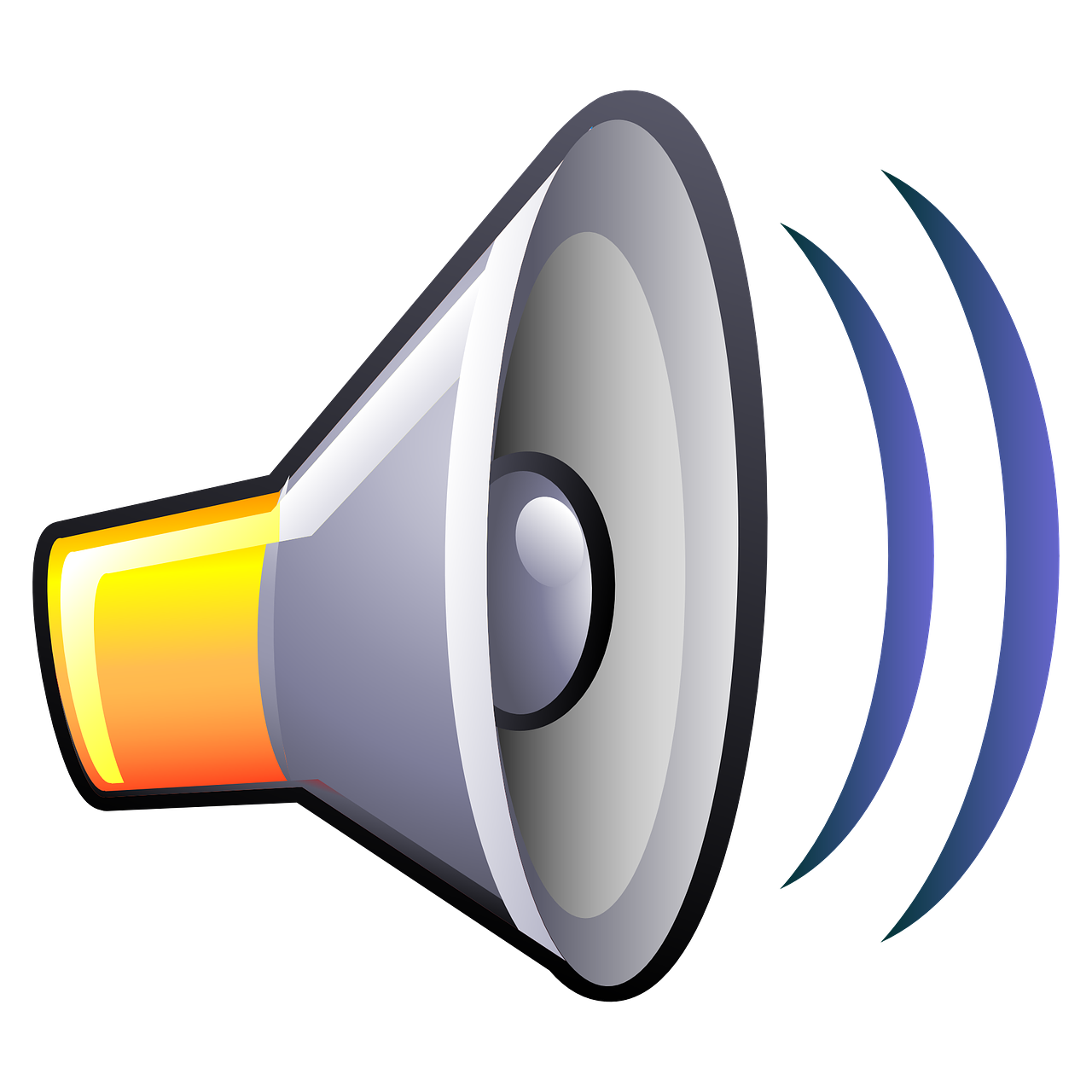 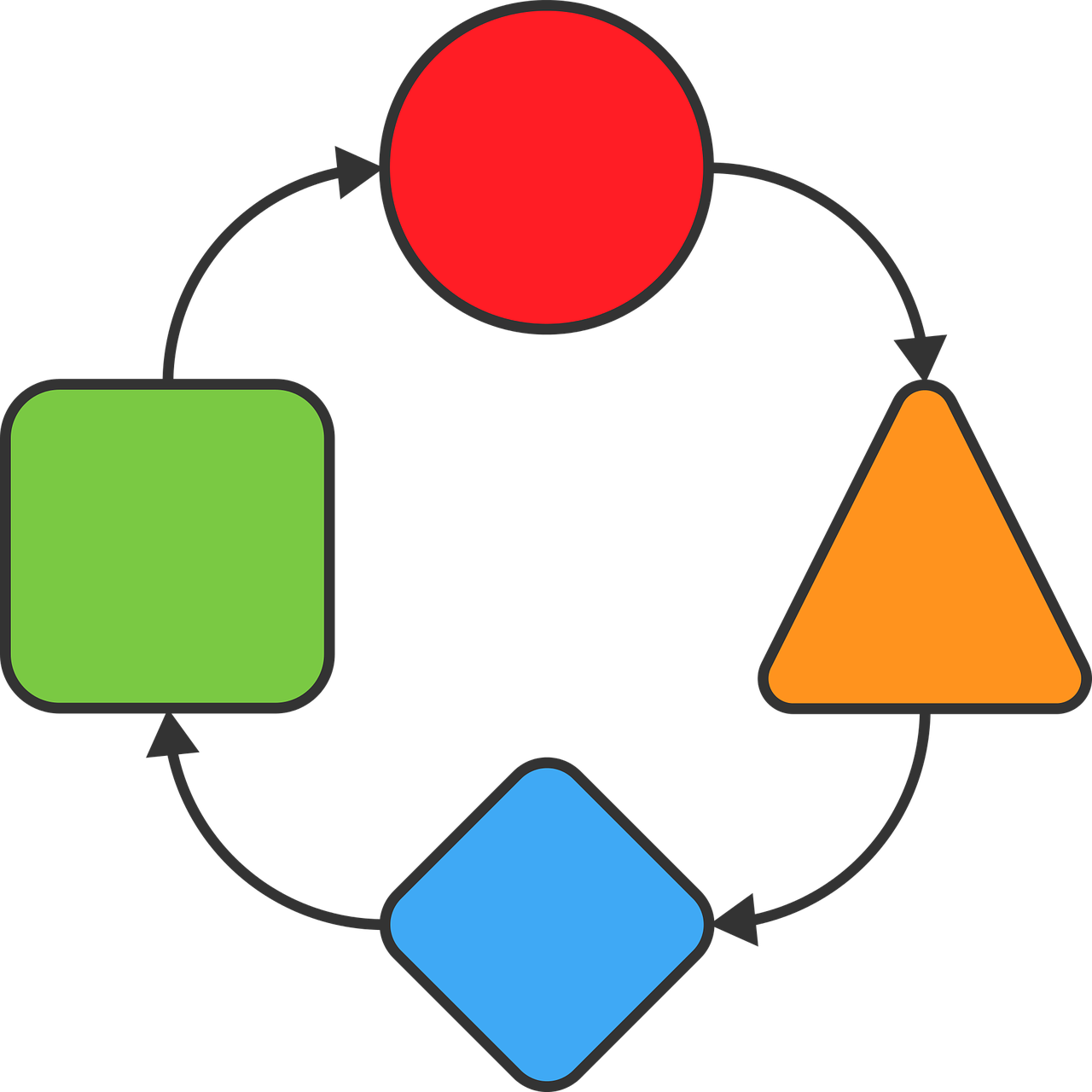 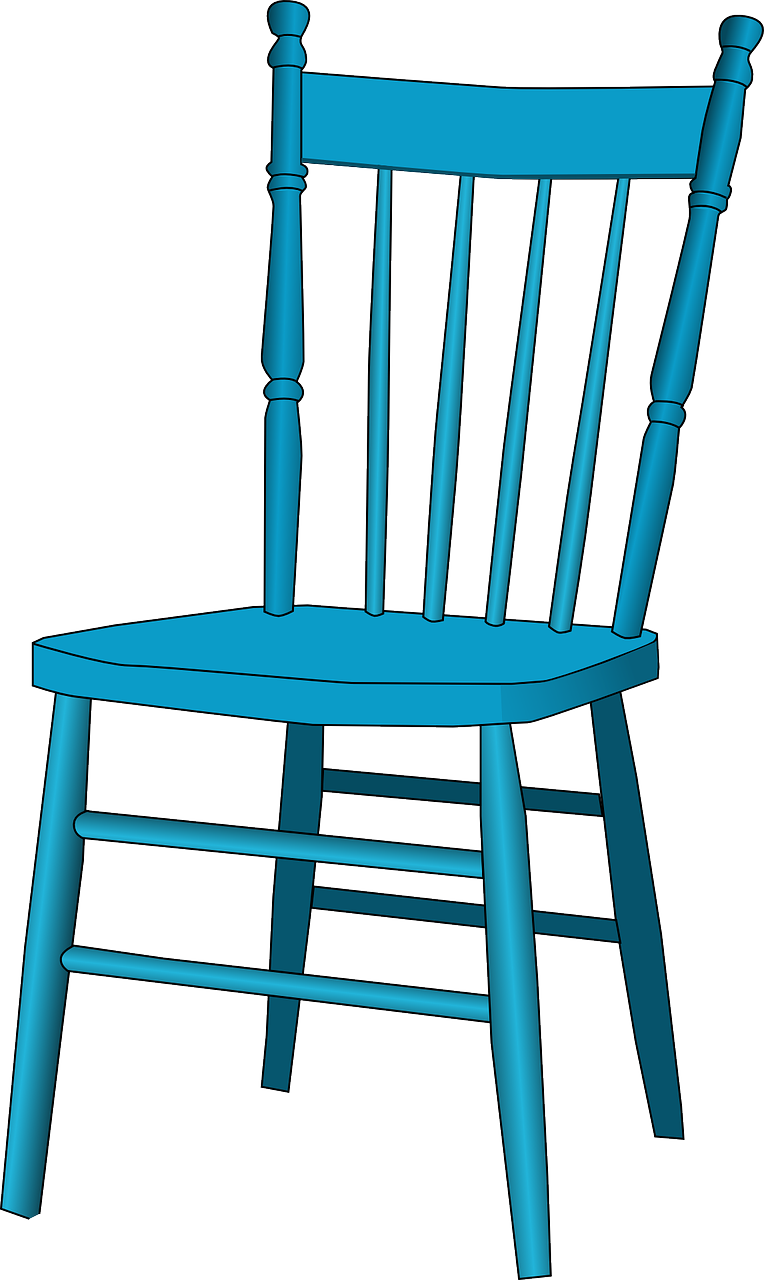 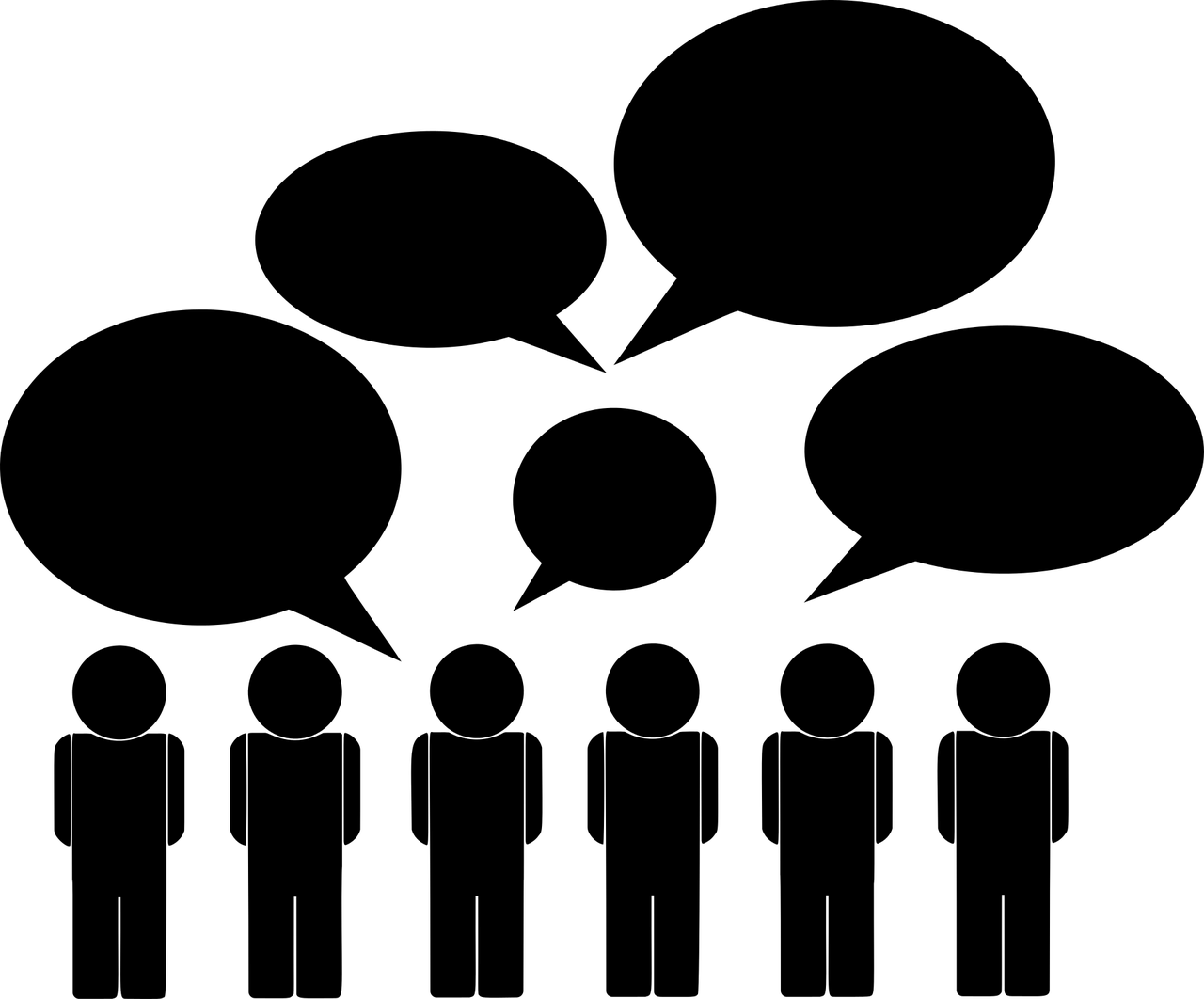 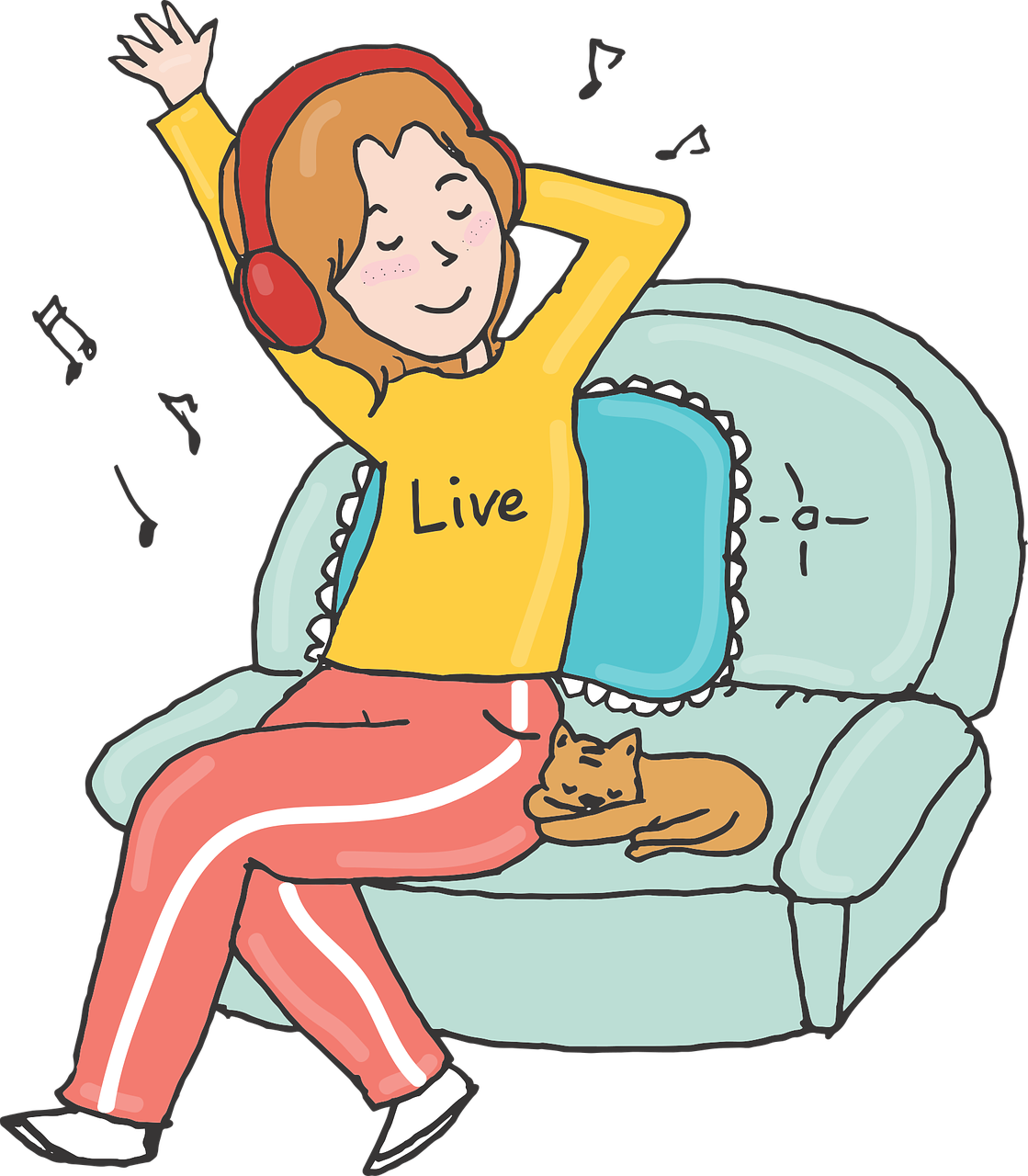 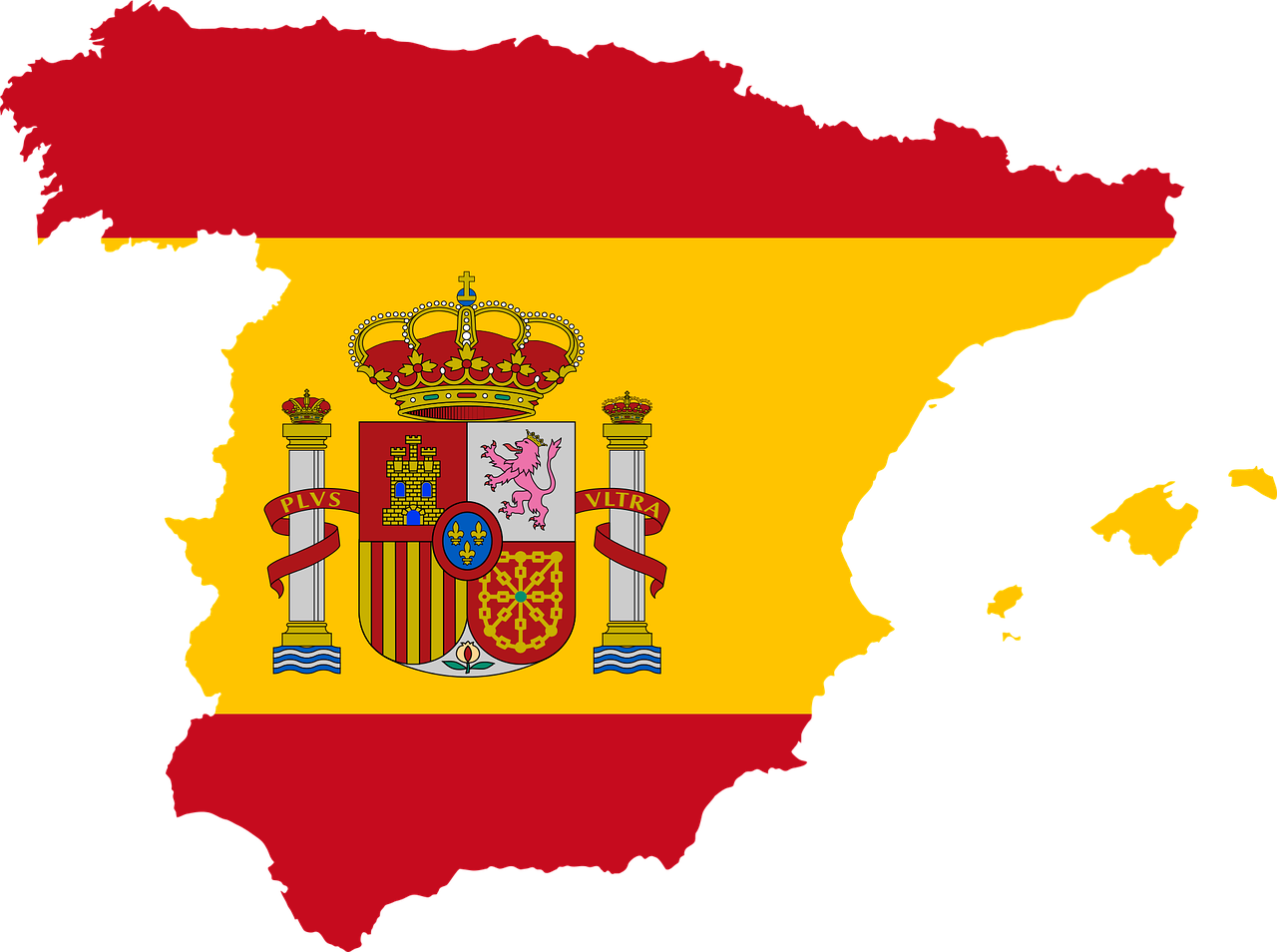 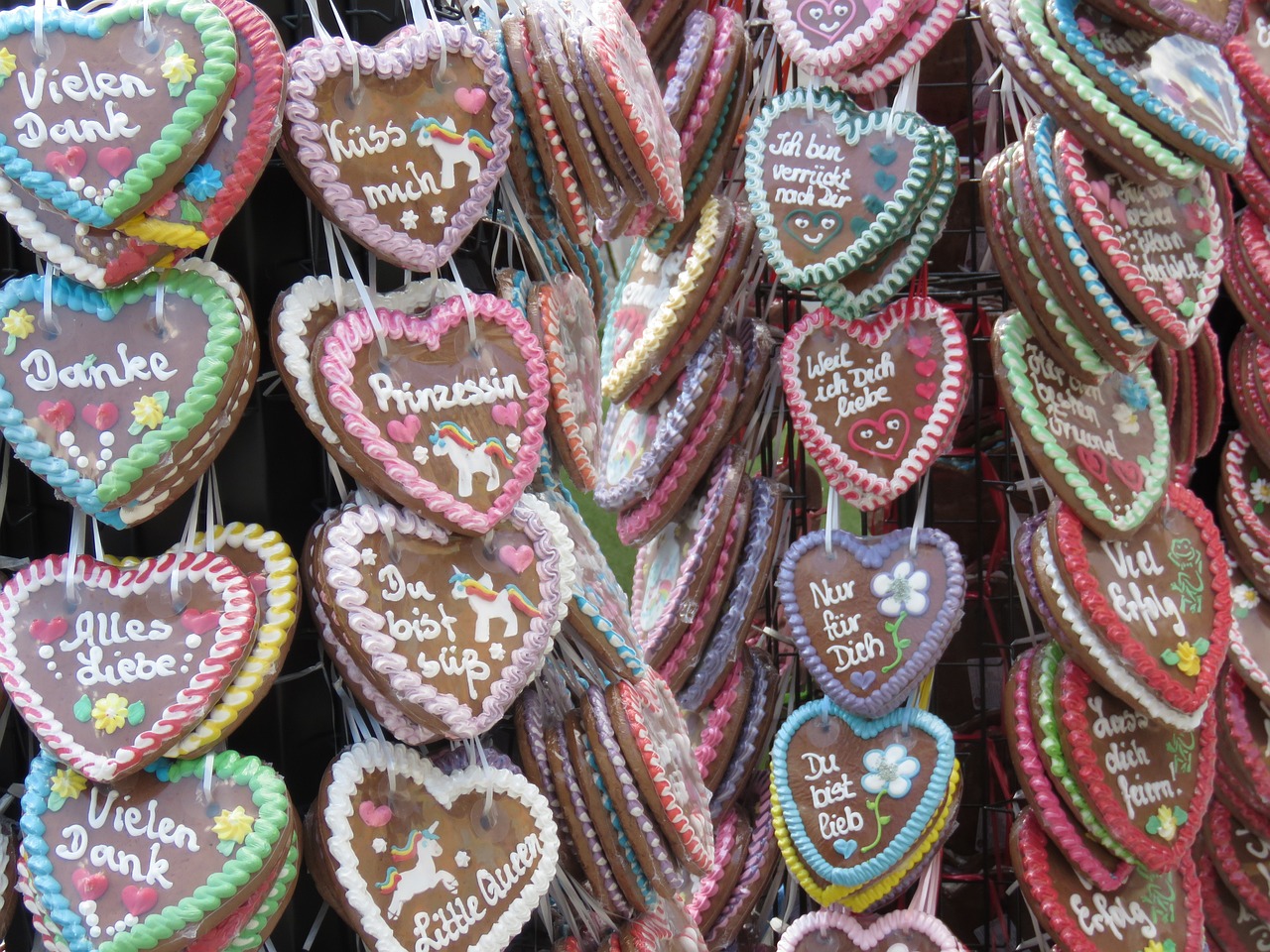 Notes: 
Teachers award one point for each SSC, as per SSC list above.
[Speaker Notes: Teacher handout
Click on each picture to hear the word.]